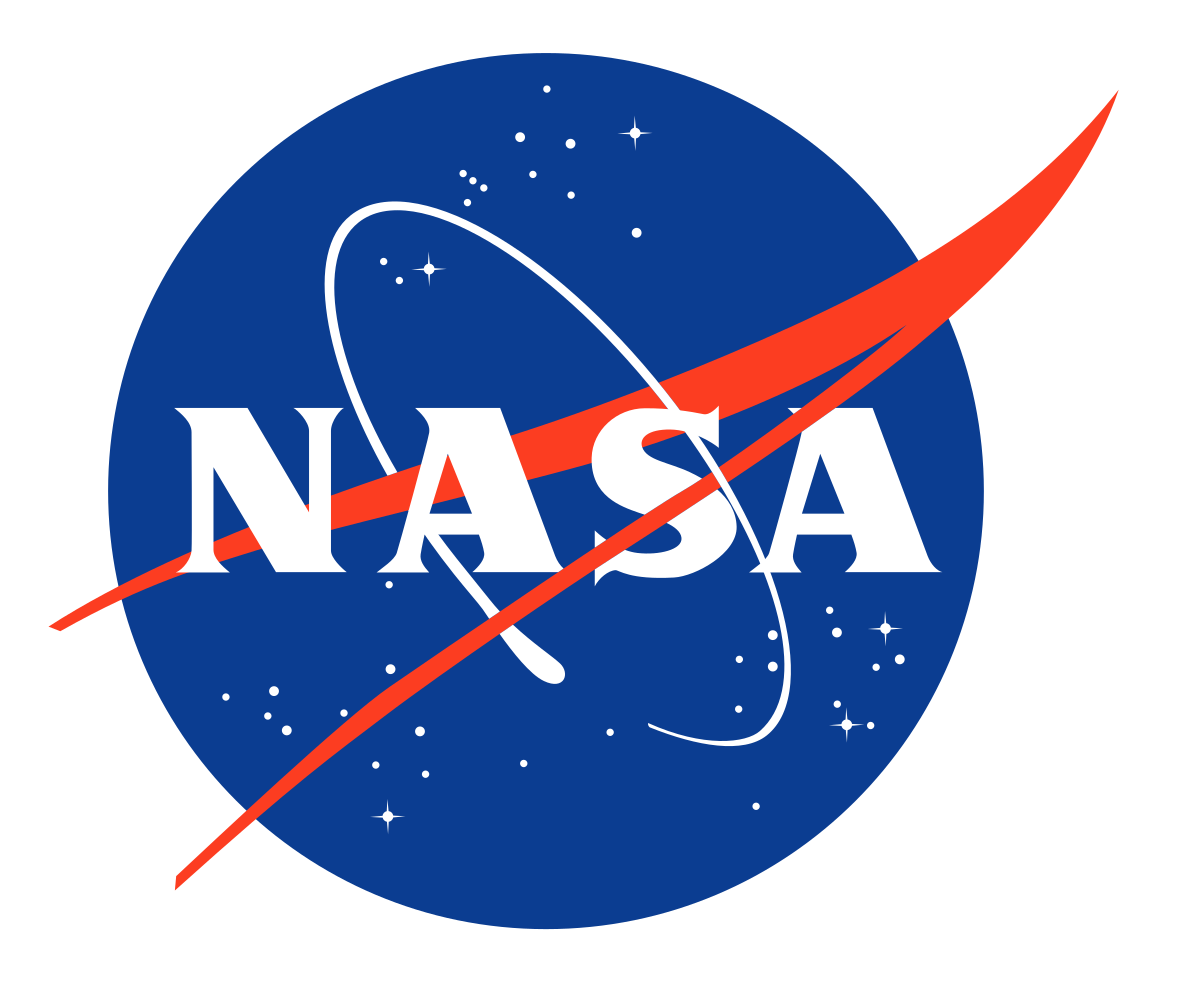 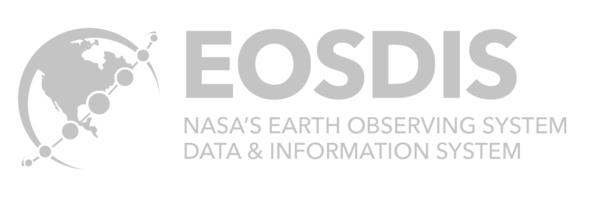 EOSDIS Data Archival
CEOS WGISS-54, hosted by JAXA
Tokyo, Japan 
October 4-7, 2022
Valerie Dixon
NASA ESDIS Project 
Goddard Space Flight Center
valerie.dixon@nasa.gov
Jeanne Behnke
NASA ESDIS Project 
Goddard Space Flight Center
jeanne.behnke@nasa.gov
Andrew Mitchell
NASA ESDIS Project 
Goddard Space Flight Center
andrew.e.mitchell@nasa.gov
1
[Speaker Notes: CEOS = Committee on Earth Observing Satellites 
EOSDIS =  Earth Observing System Data and Information System  
ESDIS = Earth Science and Information Systems
GSFC = Goddard Space Flight Center
JAXA = Japan Aerospace Exploration Agency
NASA = National Aeronautics and Space Administration
WGISS = Working Group on Information Systems and Services]
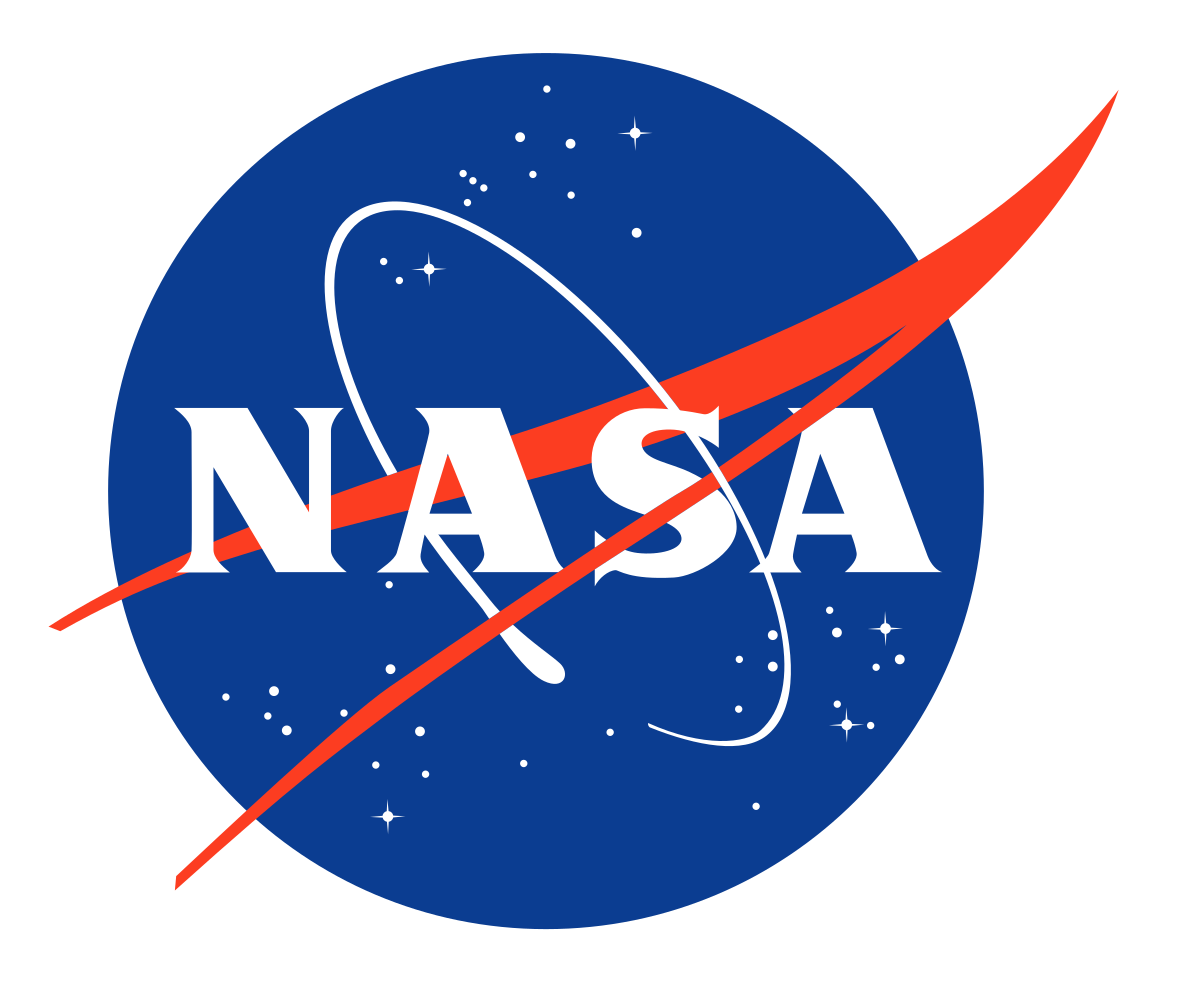 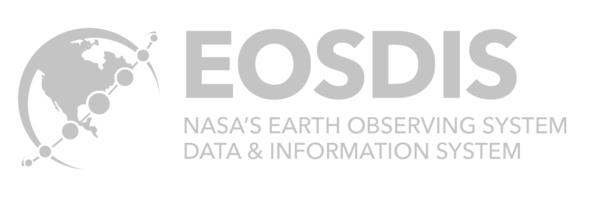 Earth Observing System Data and Information System (EOSDIS) Distributed Active Archive Center (DAACs) and Science Investigator-led Processing Systems (SIPS)
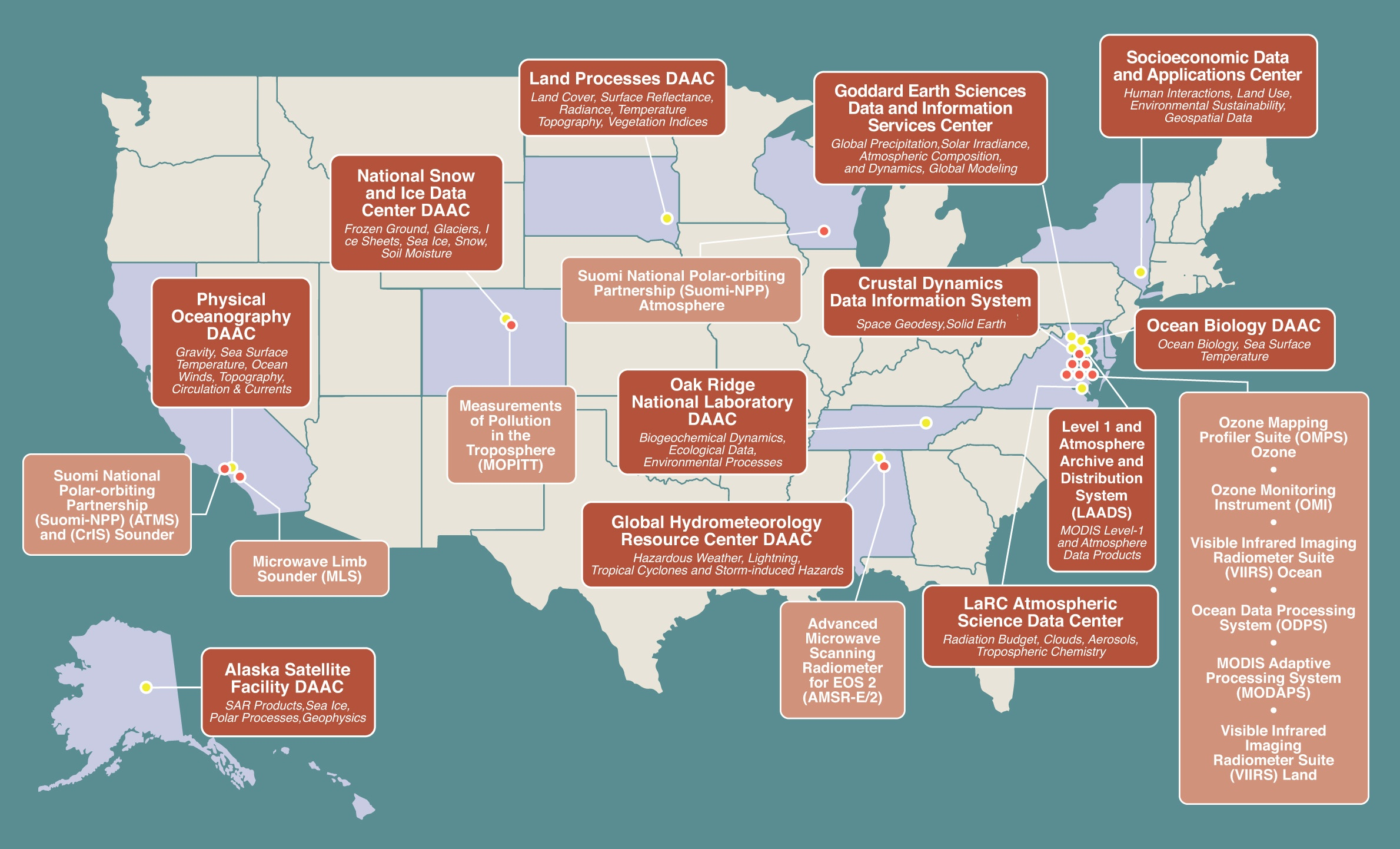 2
[Speaker Notes: Image from ESDIS Project Office]
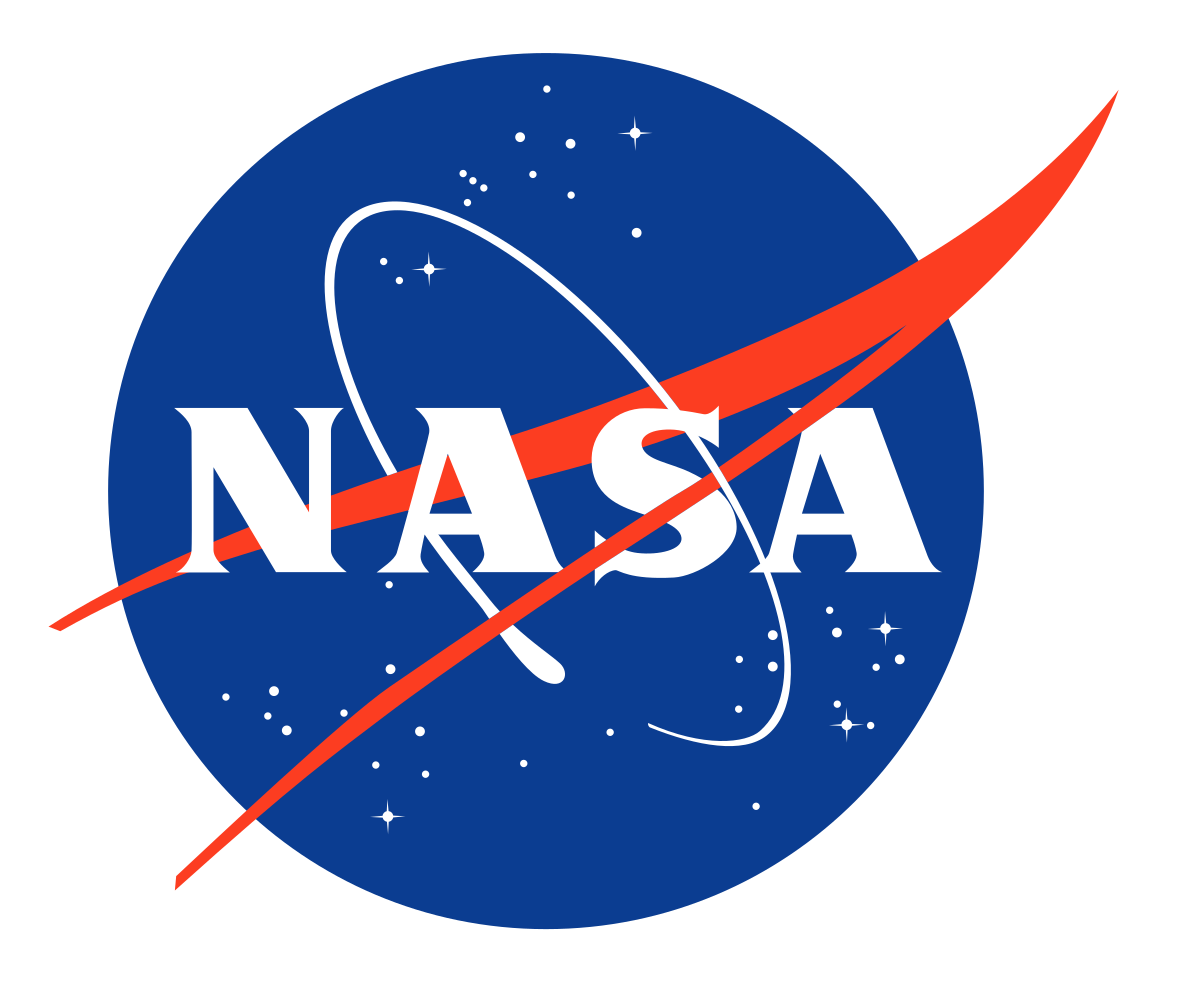 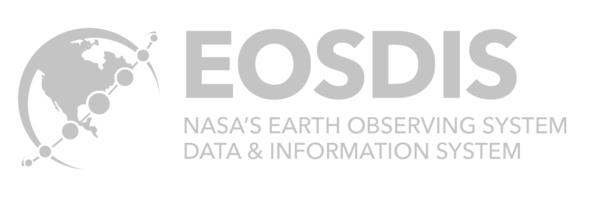 EOSDIS Current Conceptual Architecture
Core EOSDIS Services
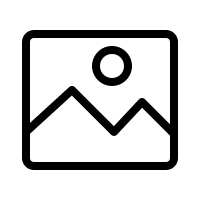 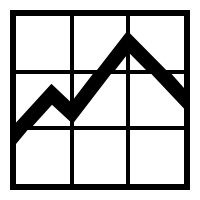 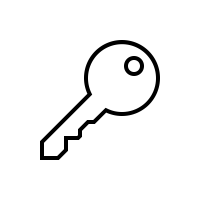 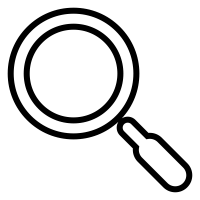 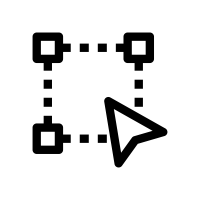 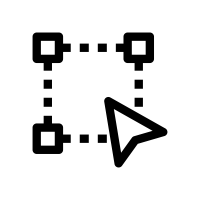 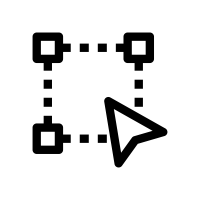 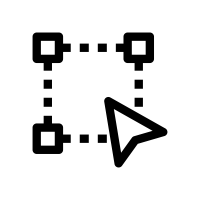 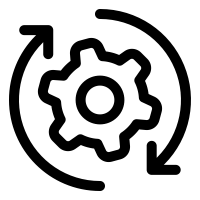 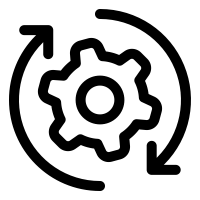 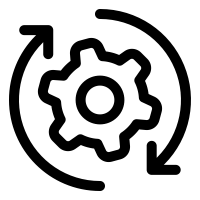 Challenges

Uneven levels of service and performance

Significant time to coordinate interfaces

Limited on-demand product generation and end-user processing capabilities 

Duplication of storage

Duplication of services and software
Benefits

Optimized for archive, search and distribution

Expert user support

Easily add new data products and producers

Predictable
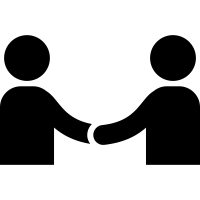 End-Users
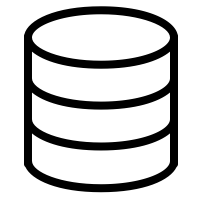 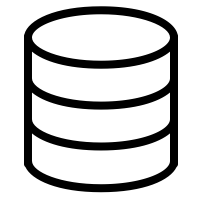 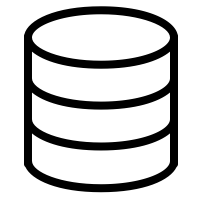 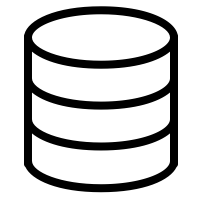 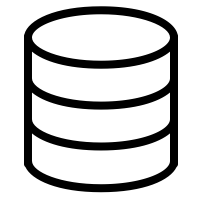 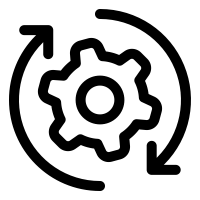 DAACs
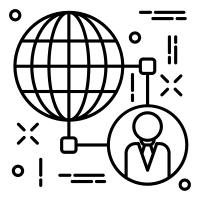 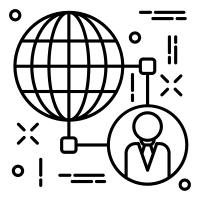 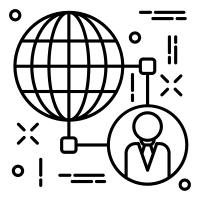 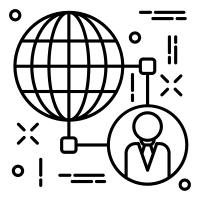 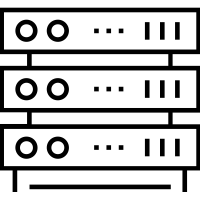 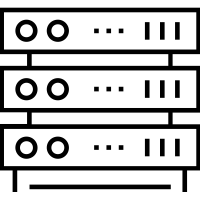 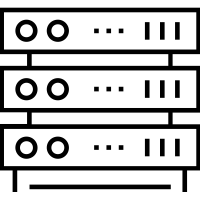 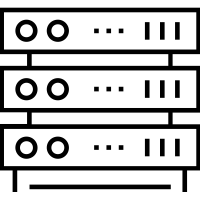 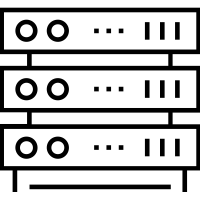 SIPS
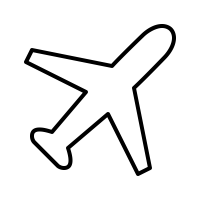 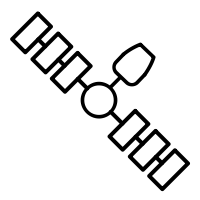 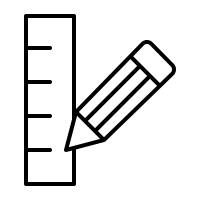 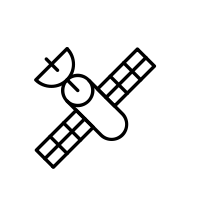 Varied Data Sources
3
[Speaker Notes: Image from ESDIS Project Office]
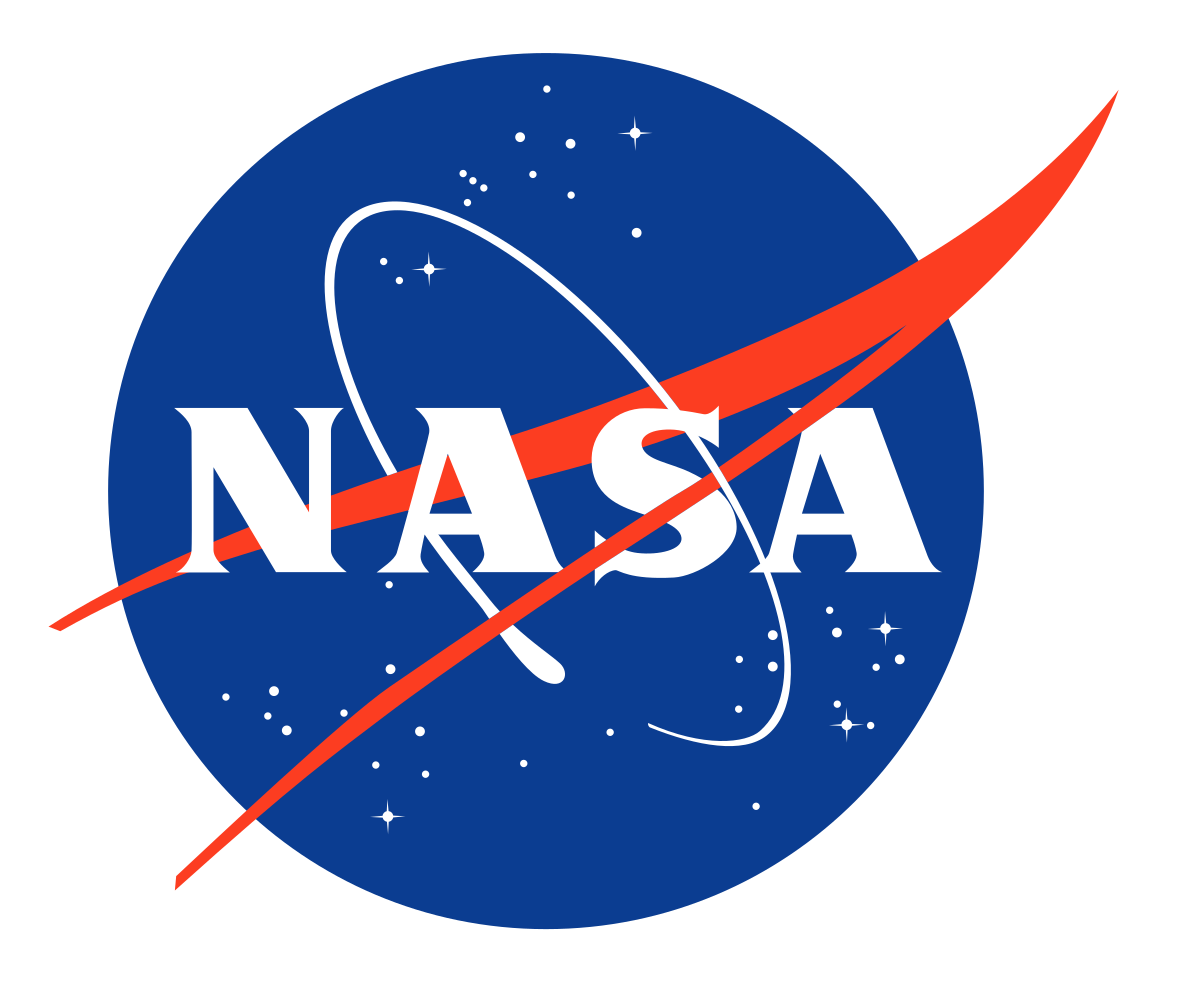 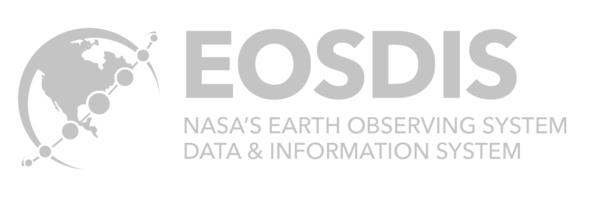 EOSDIS Conceptual Cloud-Based Architecture
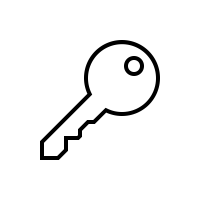 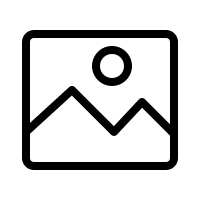 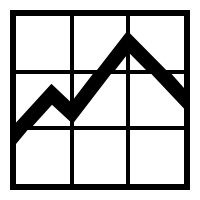 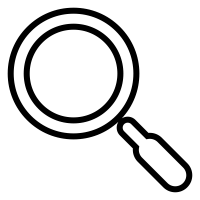 Benefits

Collocated, pay-as you-go processing for anyone 

Expert user support

Streamlined product addition

Scalable Data Systems

Reduced duplication of tools and services

Bring the Users and Analysis to the Data
ChallengesDevelopment Coordination

Cost Management

Shifting Labor Needs

Security/Export Compliance

Vendor Lock In

Learning Curve

Cloud Native Access vs. Metrics
NASA Funded Research
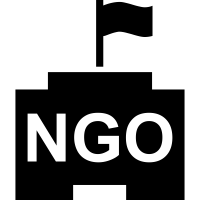 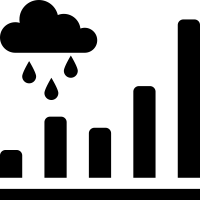 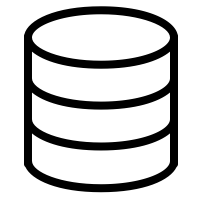 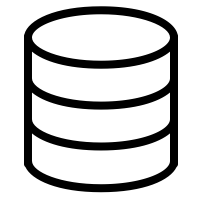 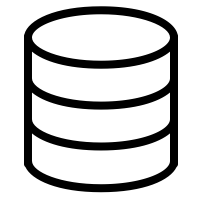 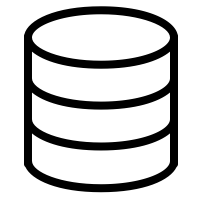 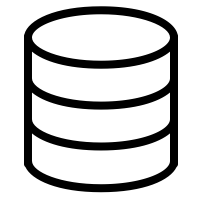 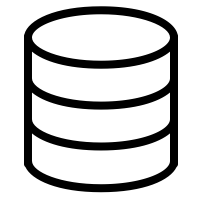 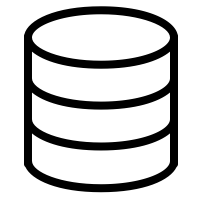 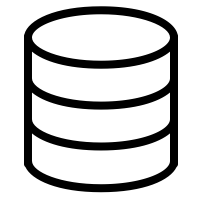 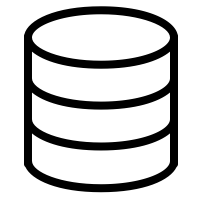 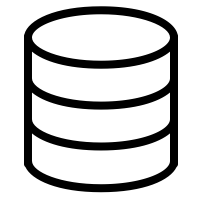 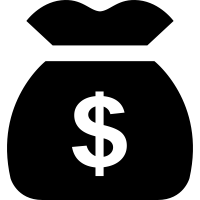 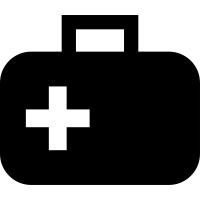 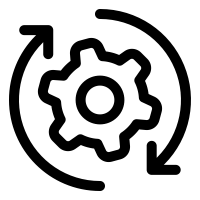 Cloud-NativeIngest/Archive/Distribution System
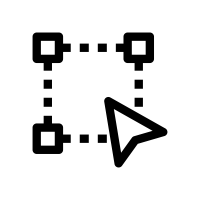 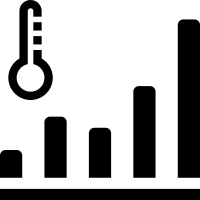 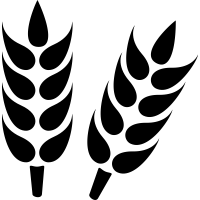 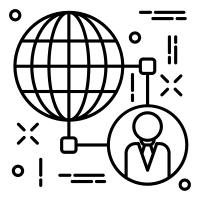 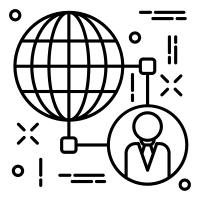 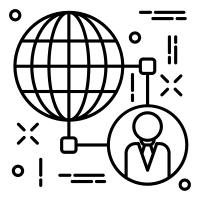 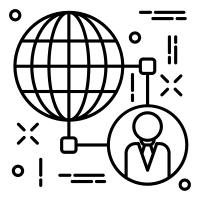 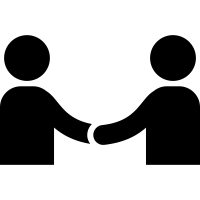 DAAC’s Thematic  Stewardship
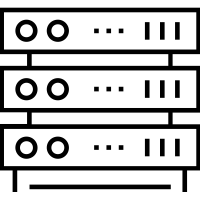 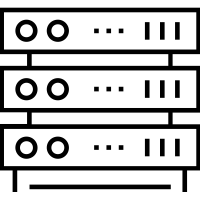 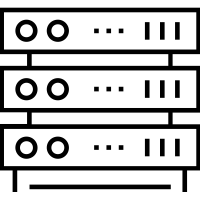 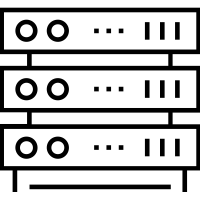 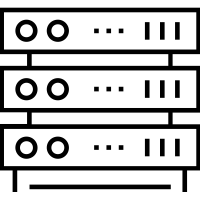 SIPS
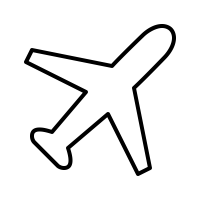 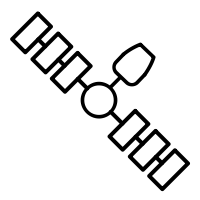 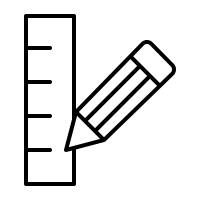 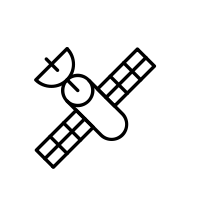 Varied Data Sources
4
[Speaker Notes: Image from ESDIS Project Office]
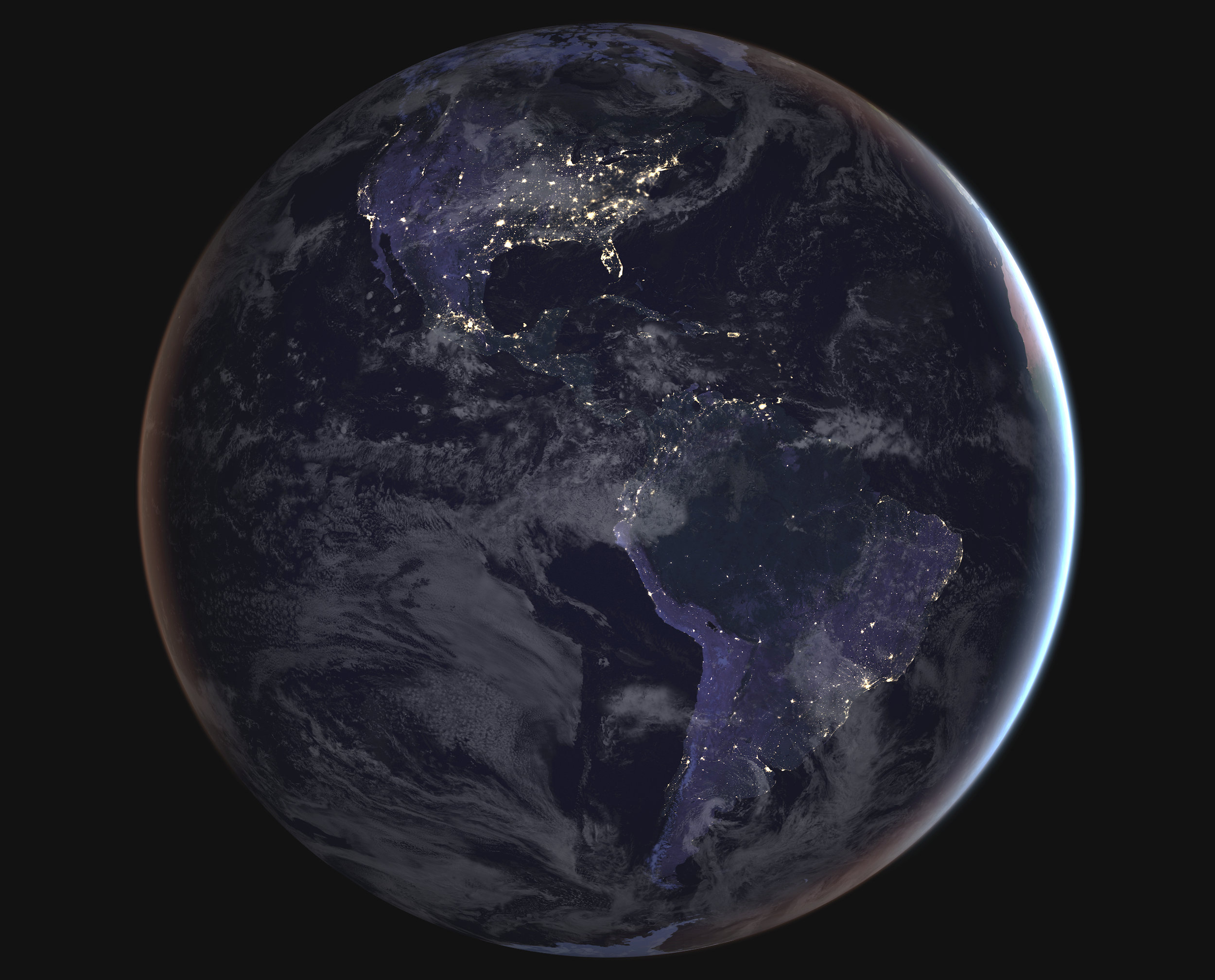 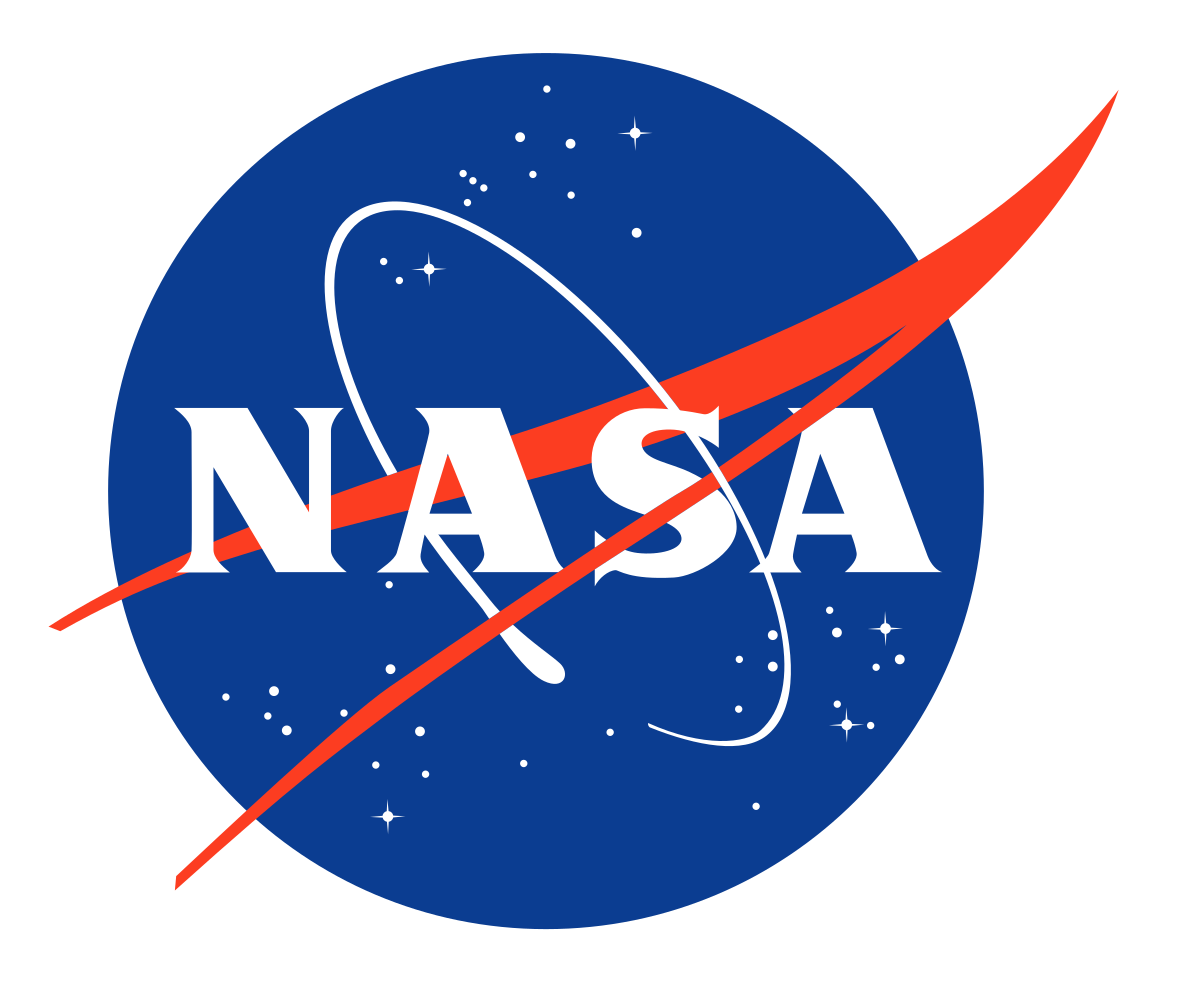 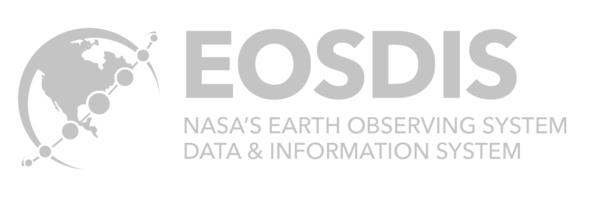 “Managed” commercial cloud for EOSDIS on Amazon Web Services
Improves the efficiency of NASA’s data systems operations – maintaining free/open data policy
Initially architected for EOSDIS DAACs (applications and mission data ingest, archive, distribution)
Operational July 2019.  First in, Common Metadata Repository (CMR) Application, Earthdata Search Application, 6 PB Sentinel-1 mission data.
Earthdata Cloud 
(EDC)
5
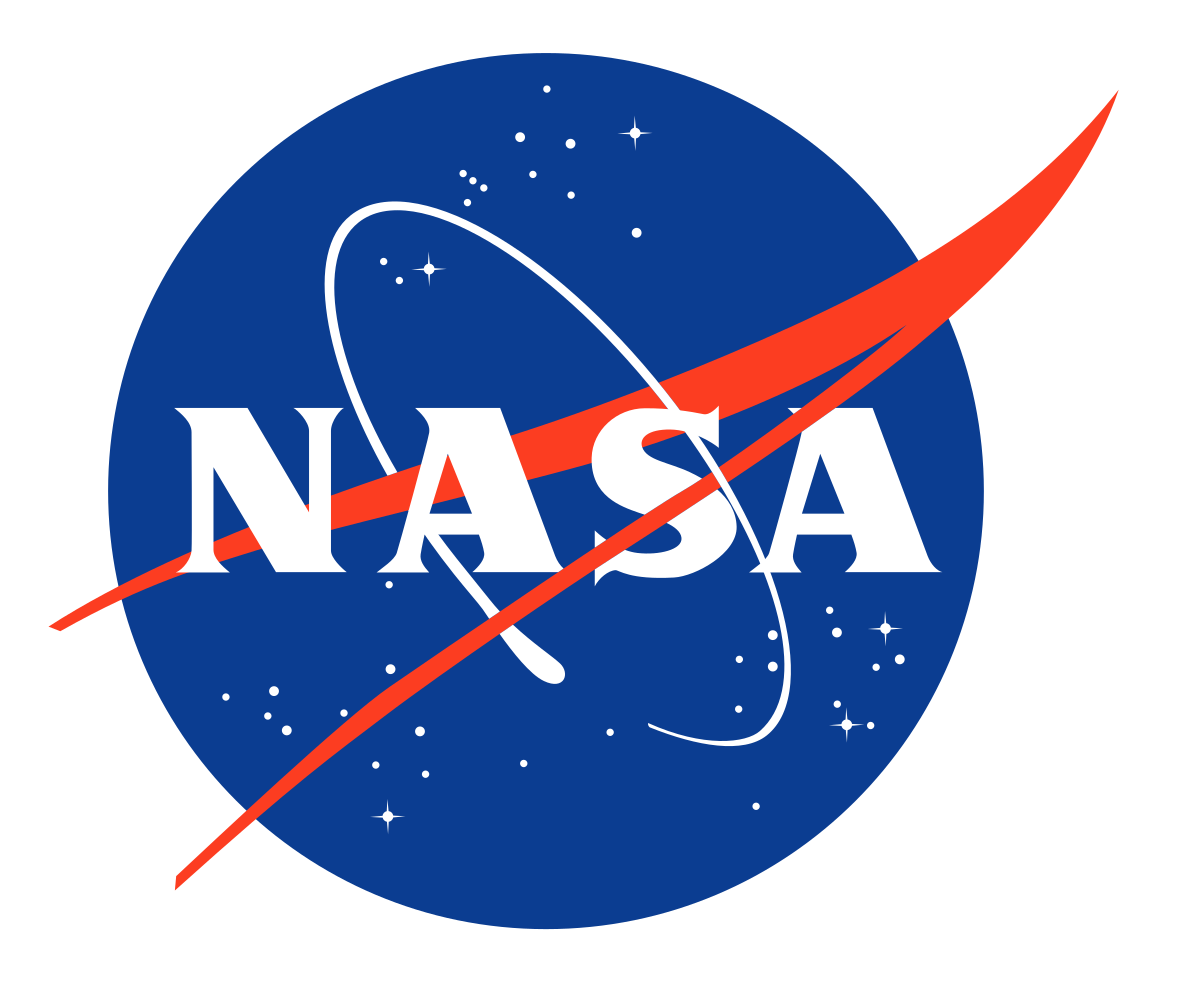 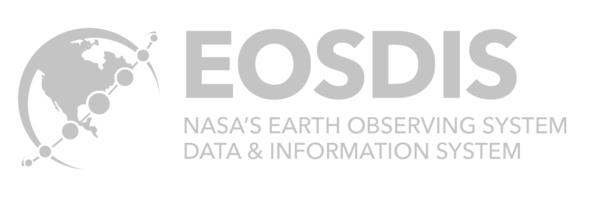 Cloud Holdings Metrics
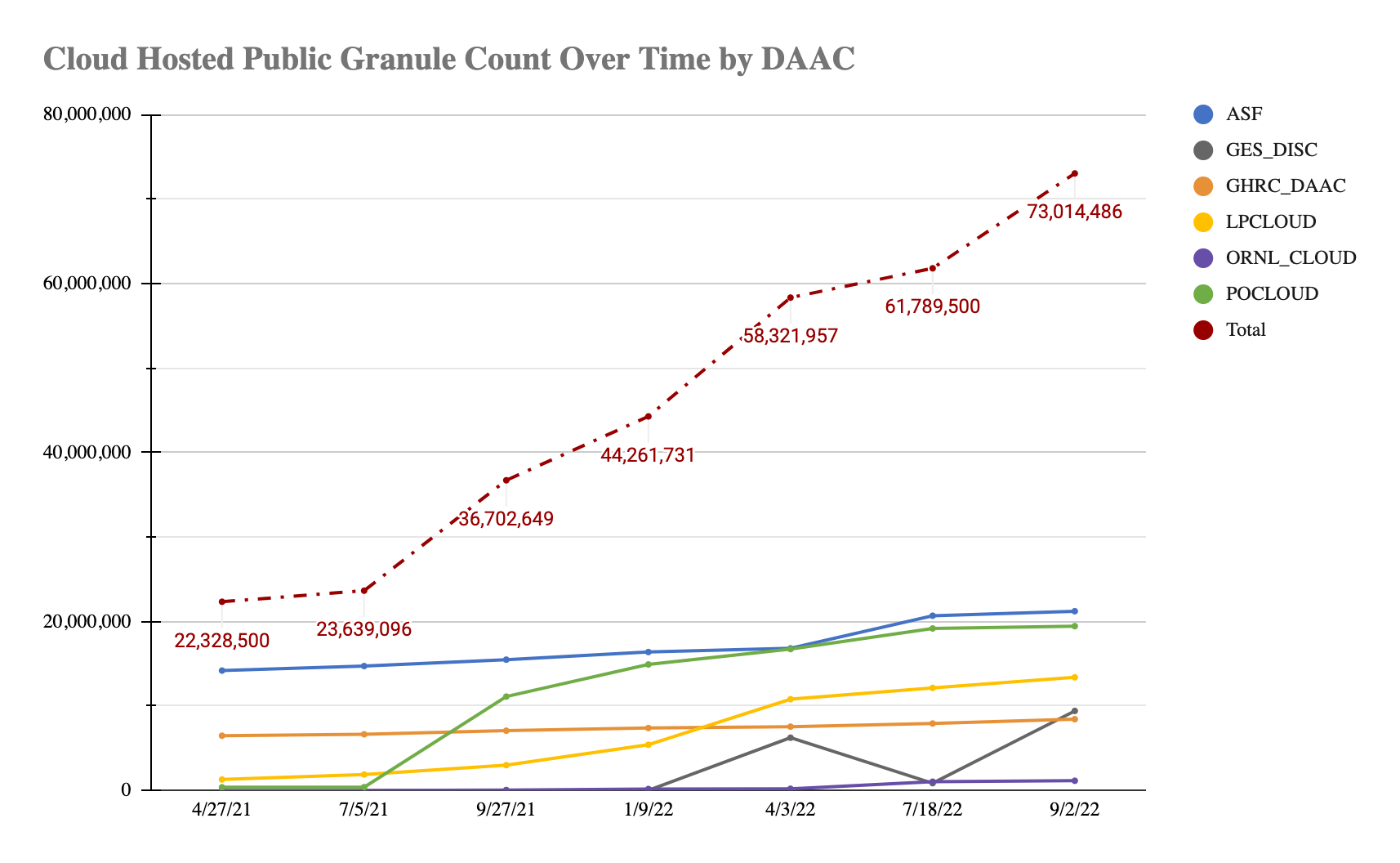 Data gathered from CMR inventory on 9/2/22. 
 Total Archive Size in FY21: 
>1 Billion granules
142 datasets and 11M granules added to EDC’s public offering since July
6
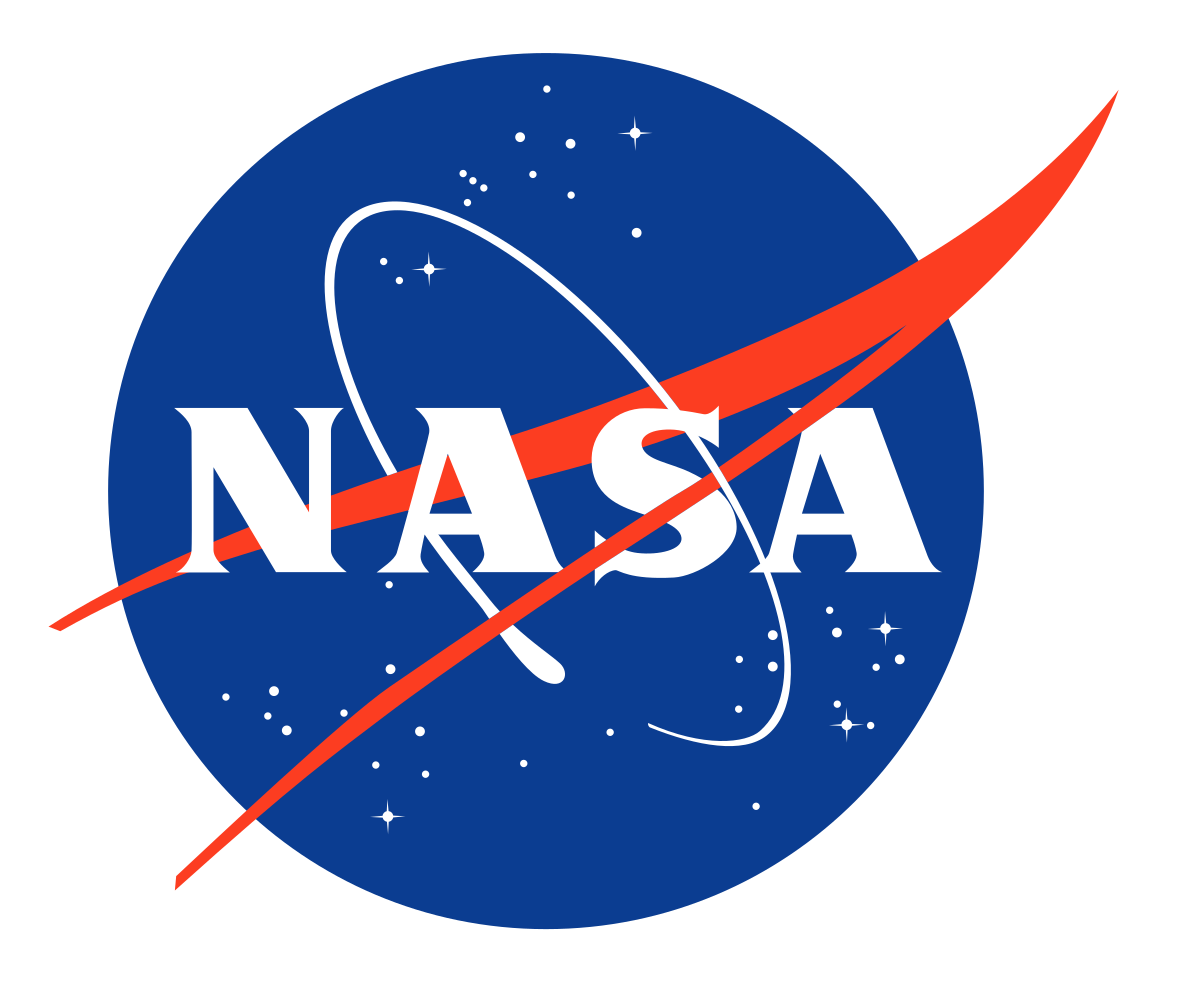 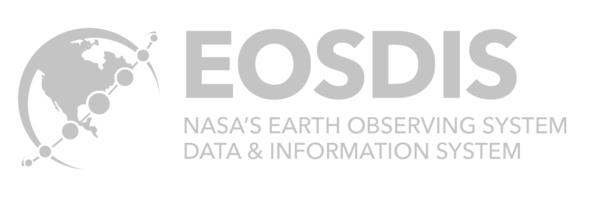 What is the Earthdata Cloud Platform?
Earthdata Cloud Platform (NGAP - NASA General Application Platform) is a multi-account, Infrastructure-as-a-Service (IaaS) cloud platform operating on Amazon Web Services (AWS) under a single ESDIS owned top level “payer account”, providing shared cloud services and controls to EOSDIS.
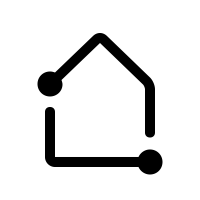 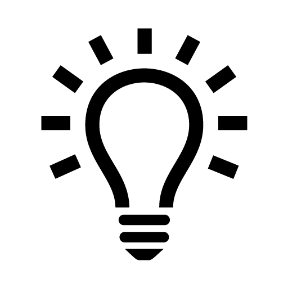 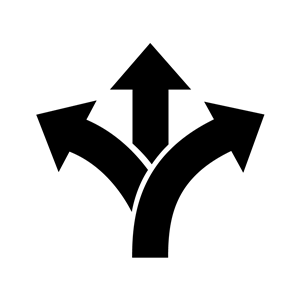 Maximizes Flexibility
Maximizes Autonomy
Shared Services & Controls
7
Provide projects the freedom to implement solutions that fit their problem domains
Be a platform, not a gate; foster experimentation/innovation and support production needs of application owners
Platform manages common shared services & controls to reduce duplication, system complexity, and cost across EOSDIS
[Speaker Notes: Image from ESDIS Project Office]
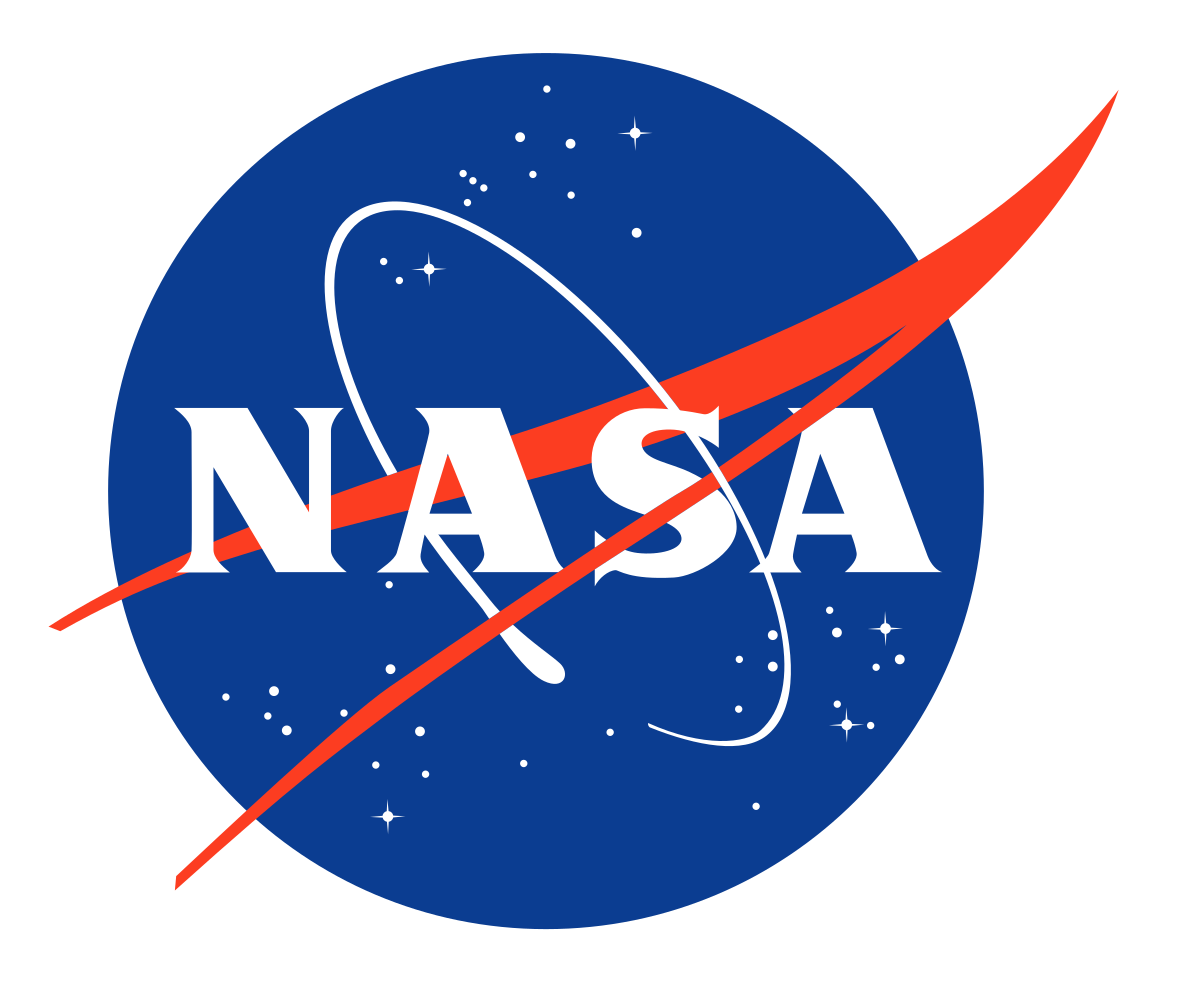 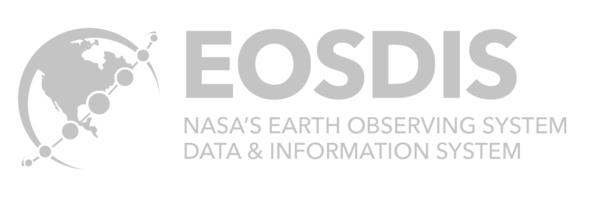 EOSDIS Cumulus Project
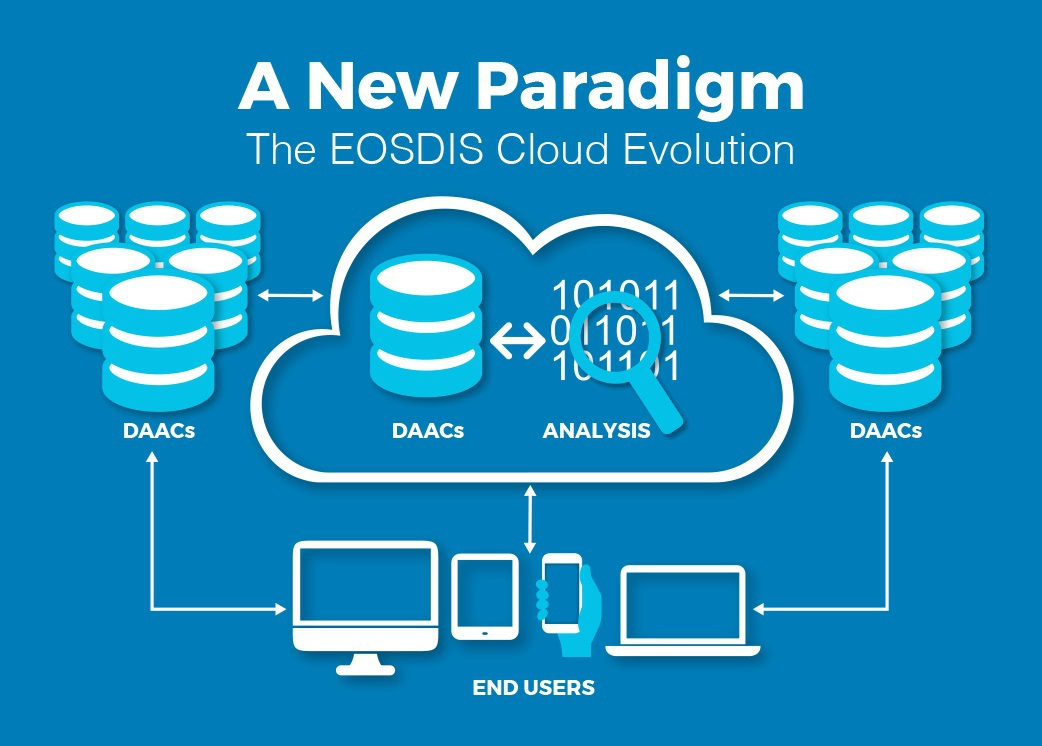 Cumulus is a cloud-based framework for:
Data ingest
Data archive 
Data distribution
Data management

Cumulus includes Harmony, NASA’s Earthdata Cloud Services System, which allows users to produce analysis-ready data by subsetting, reprojecting, and converting data to a cloud-optimized format. 
Shared services reduce redundancy
8
[Speaker Notes: Image from https://www.earthdata.nasa.gov/learn/articles/earth-science-data-cloud-eosdis-cumulus-project]
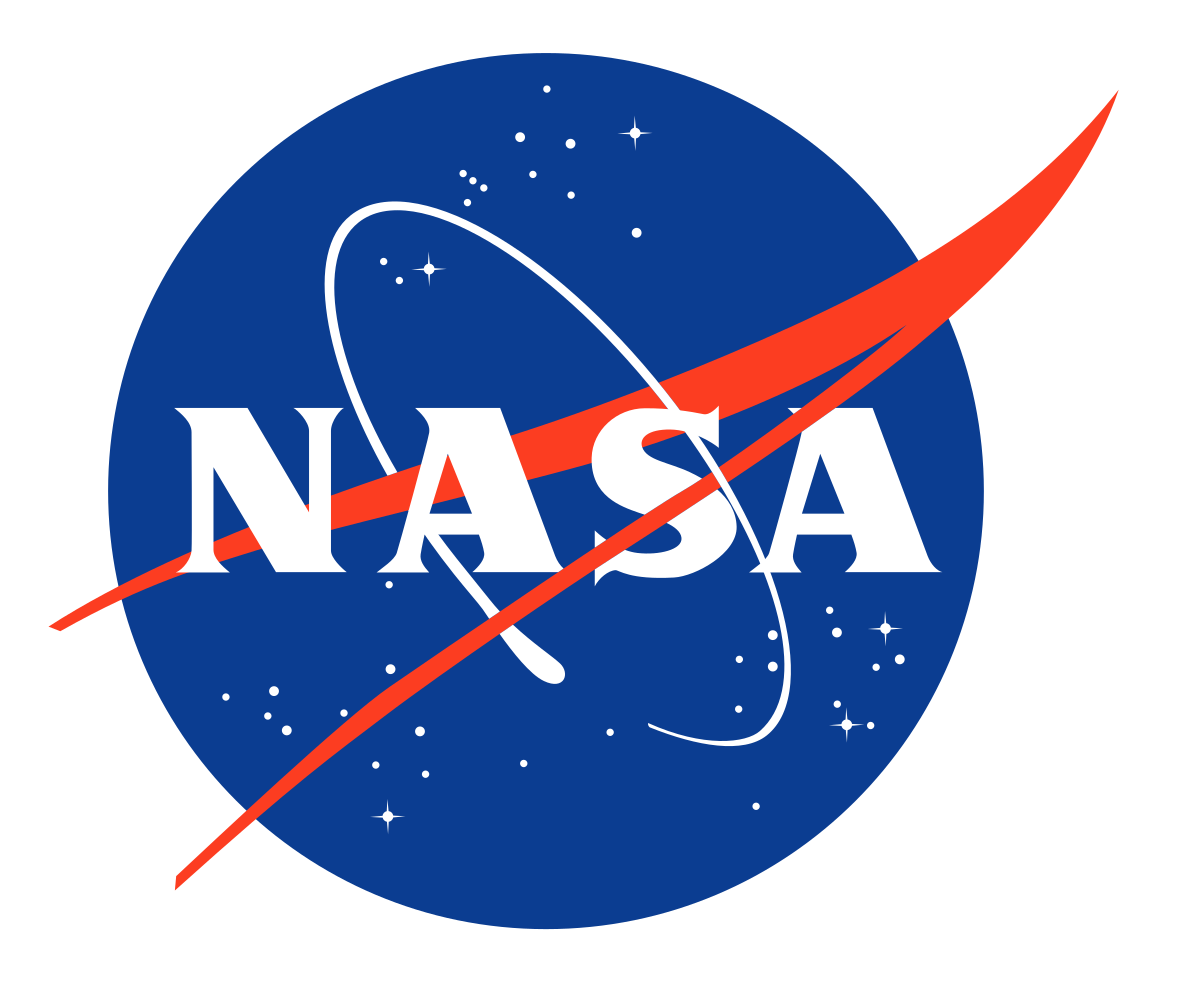 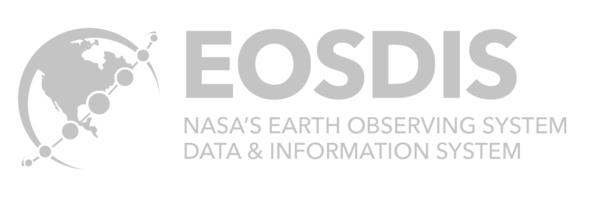 Cumulus Stewardship Features
Backup & recovery

Archive reconciliation

Message retention

Error handling

Monitoring & metrics

CMR Integration
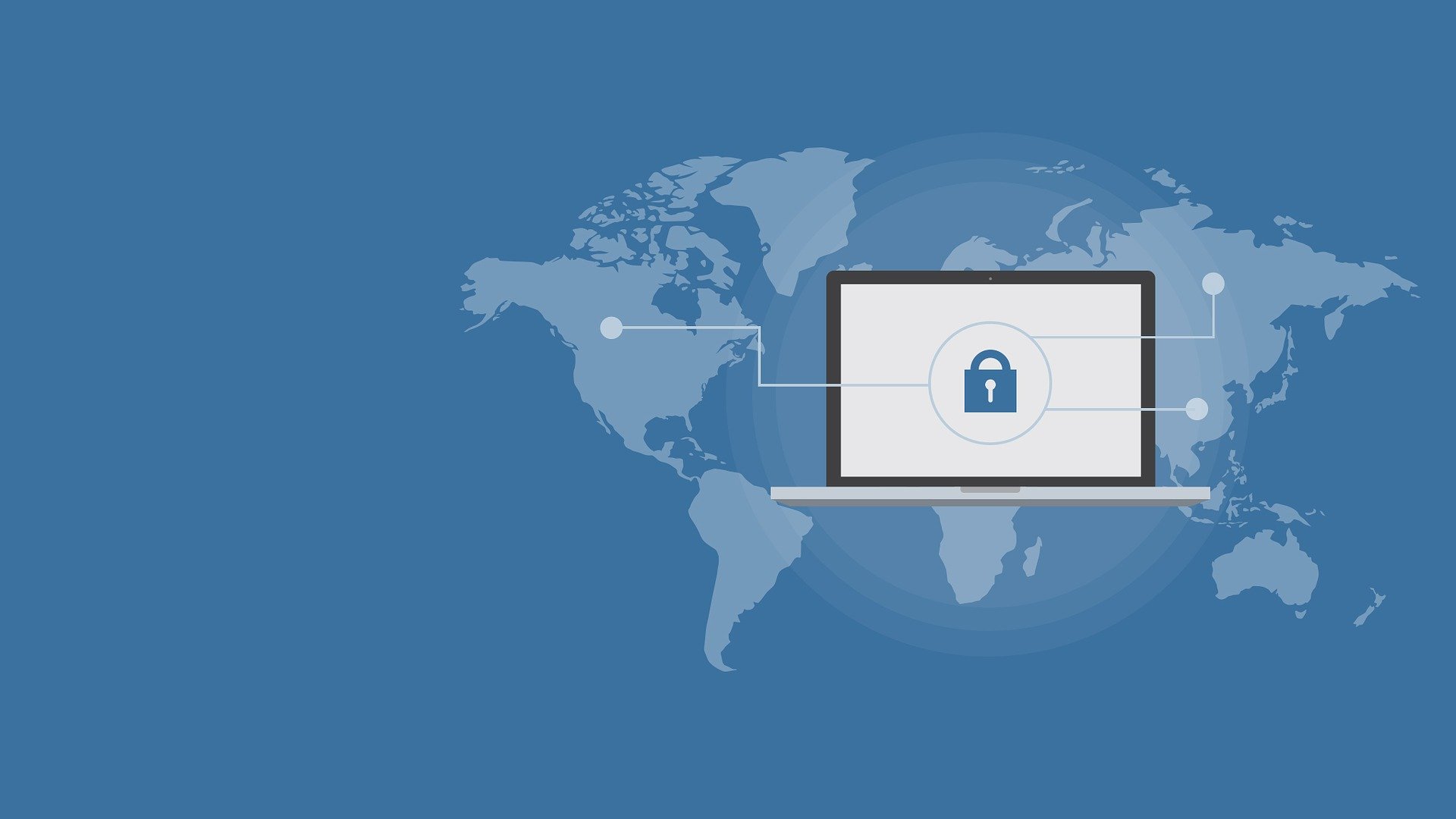 9
[Speaker Notes: Image by vishnu vijayan from Pixabay]
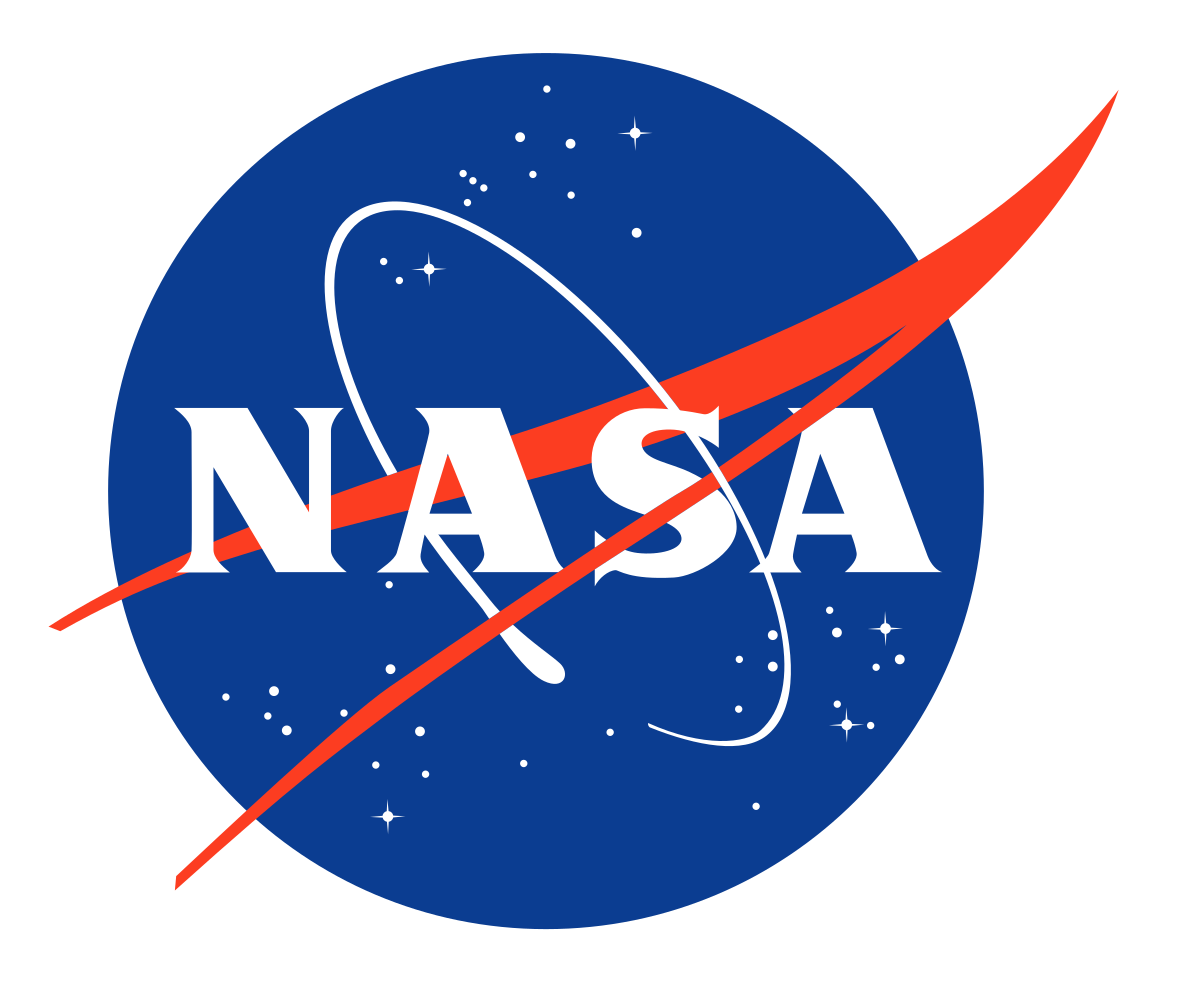 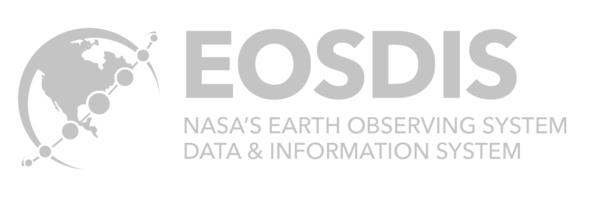 Cumulus Archive Management
Cumulus API & dashboard provides archive monitoring and management, which includes:
Reingest and bulk operations
Reconciliation with external systems, like CMR
Data provenance (visibility into all granule operations)
Visibility into backups:
Operational Recovery Cloud Archive (ORCA)
Level Zero and Repositories Data Store (LZARDS)
10
[Speaker Notes: https://github.com/nasa/cumulus-dashboard]
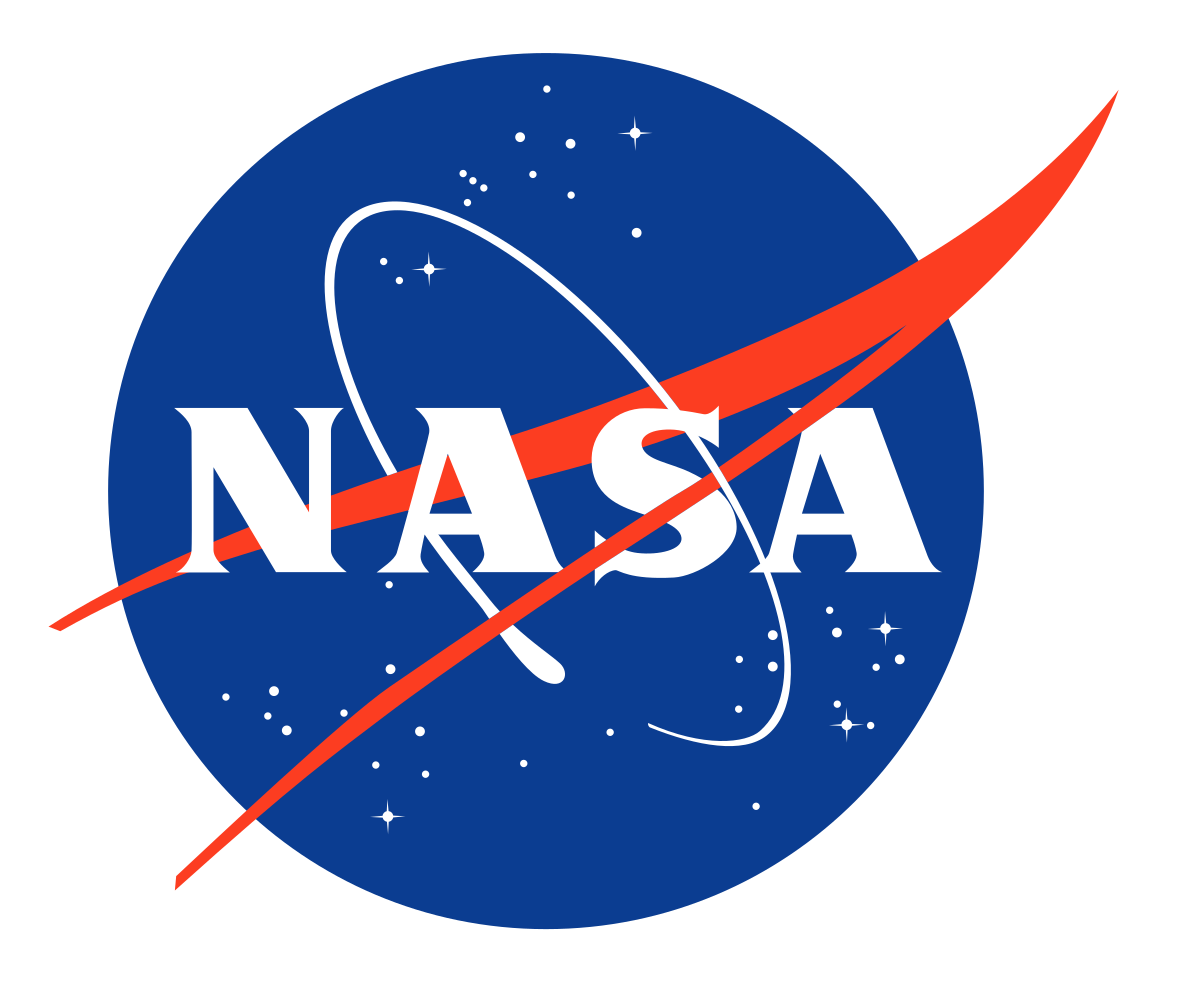 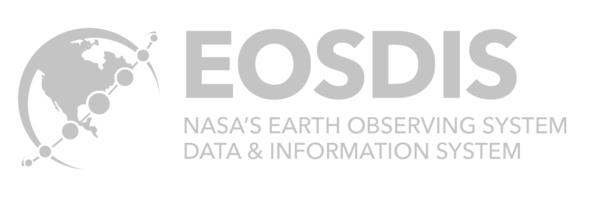 Backup and Recovery - ORCA
In-cloud operational backup system
Utilizes NGAP approved AWS services and components
Currently only works for data archived via the Cumulus system
ORCA operators may perform the following functions via the ORCA Operator Dashboard:
Configure collections and Simple Storage Service (S3) storage classes
Monitor workflow executions
Monitor data recovery
Monitor system metrics
Flexible and adaptable
DAACs can extend ORCA functionalities to meet unique recovery and archive needs
11
[Speaker Notes: https://nasa.github.io/cumulus-orca/]
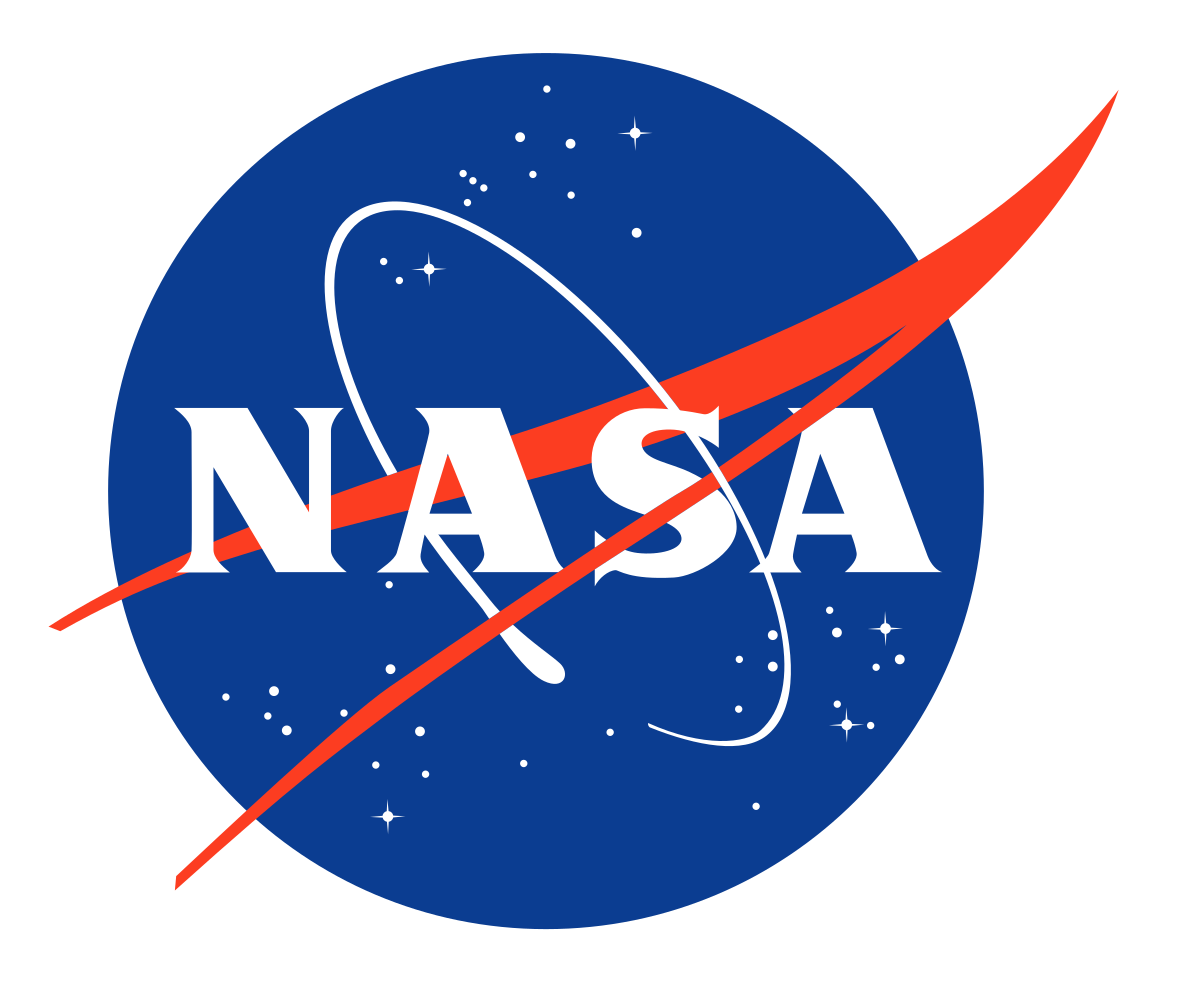 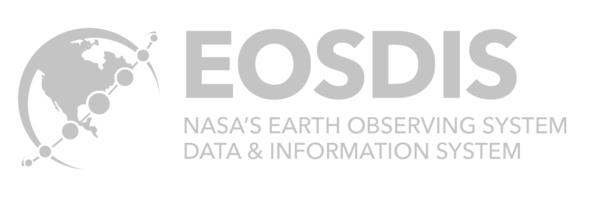 Backup and Recovery - LZARDS
Tape-based tertiary backup system located at Goddard Space Flight Center (GSFC)
Currently being integrated with Cumulus 
Primarily a safe copy for Level 0 data that is born in the Cloud
12
[Speaker Notes: https://nasa.github.io/cumulus/docs/next/workflow_tasks/lzards_backup]
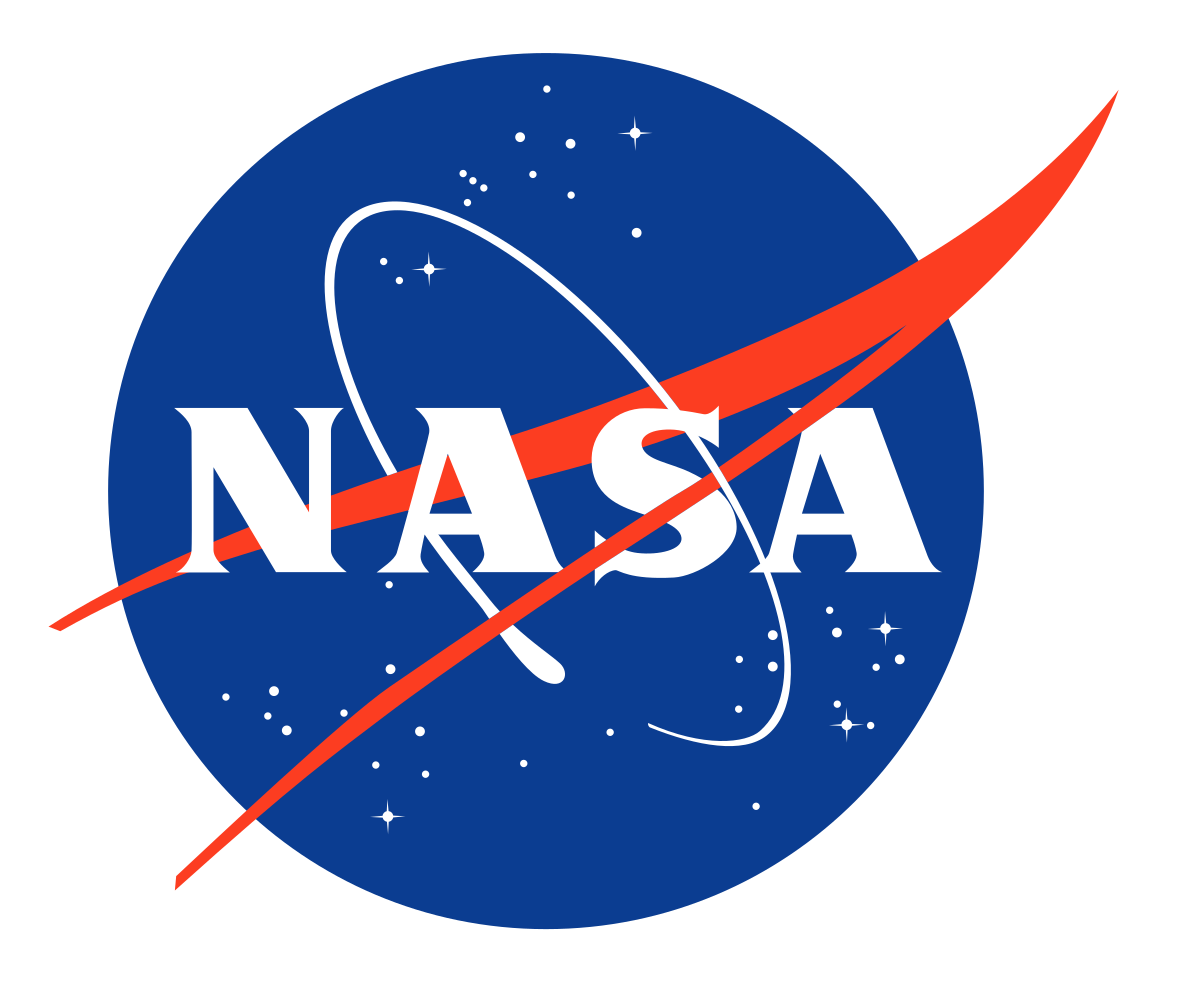 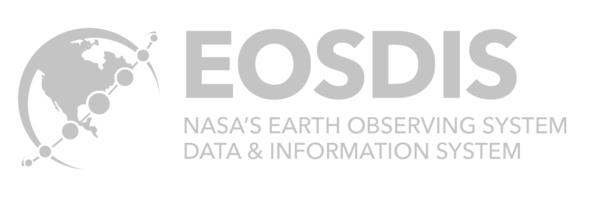 Acronyms
13
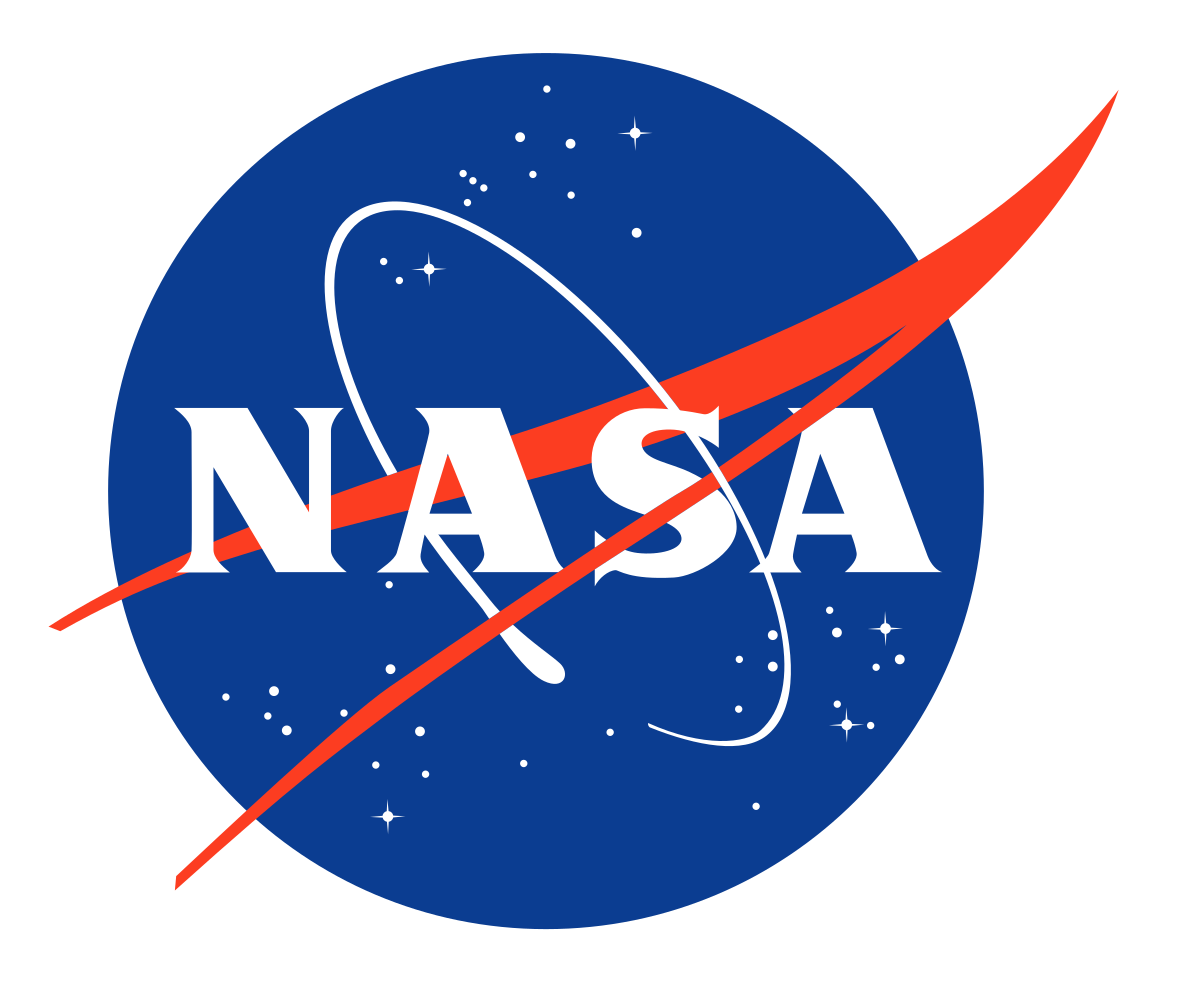 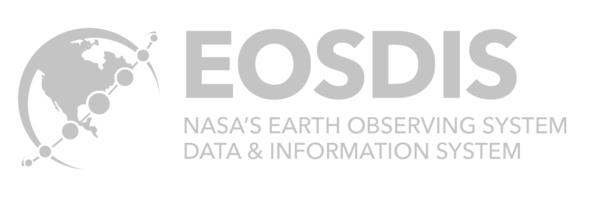 Backup Slides
14
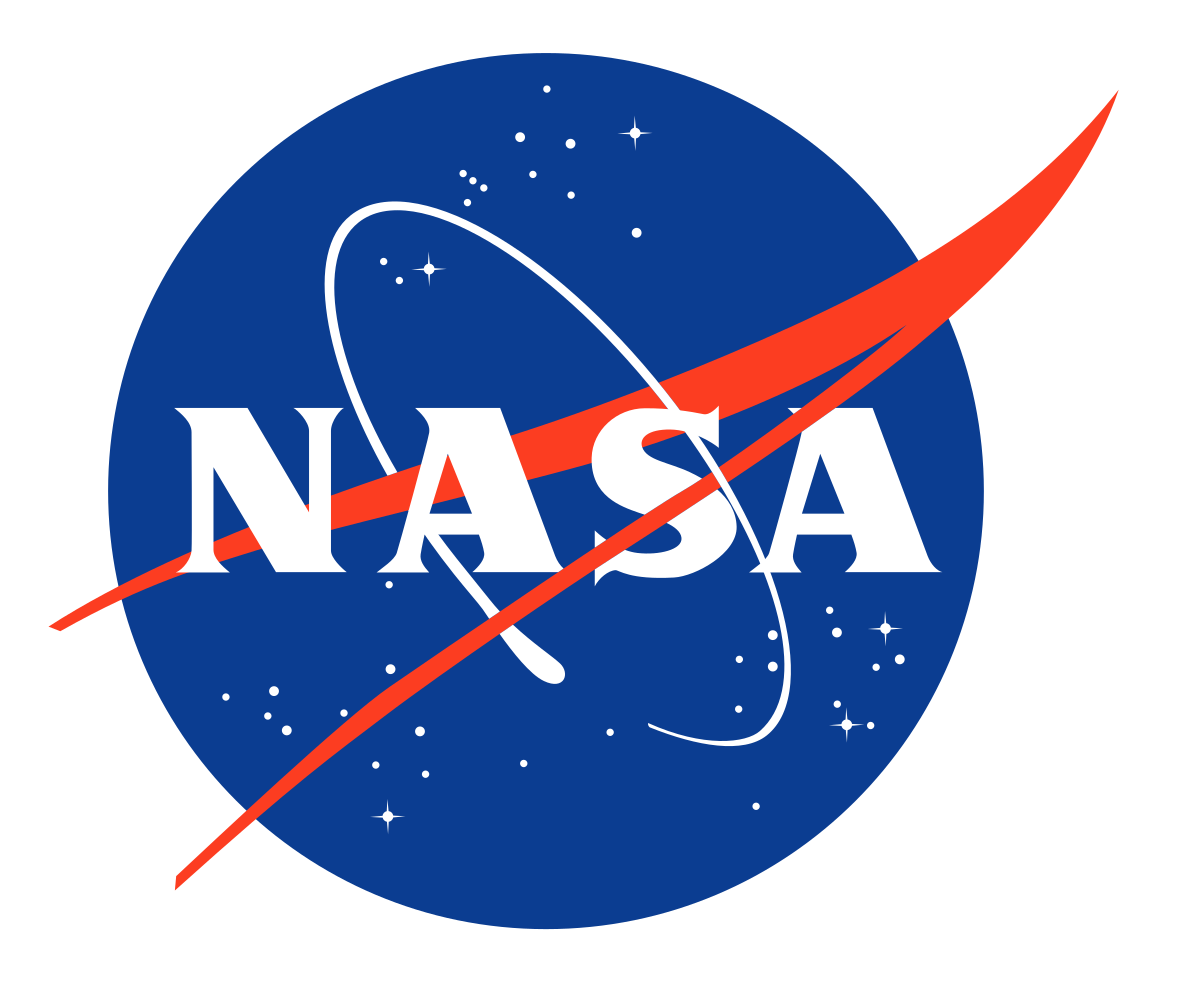 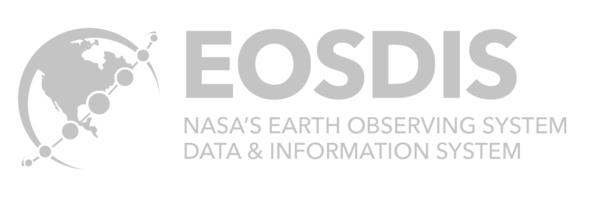 Earth Science Data and Information System (ESDIS)
The ESDIS Project manages the science systems of the Earth Observing System Data and Information System (EOSDIS). EOSDIS is a comprehensive distributed Earth science data and information system designed to support NASA's Earth science missions. 
EOSDIS is designed to ingest, archive, distribute, visualize, all types of Earth Science data which include field campaign measurements, airborne data, in situ data, model data, ancillary products used for processing and other related datasets.  
The ESDIS Project provides and controls all aspects of the effort including but not limited to requirements, design, acquisition, development, operations, maintenance and decommission.
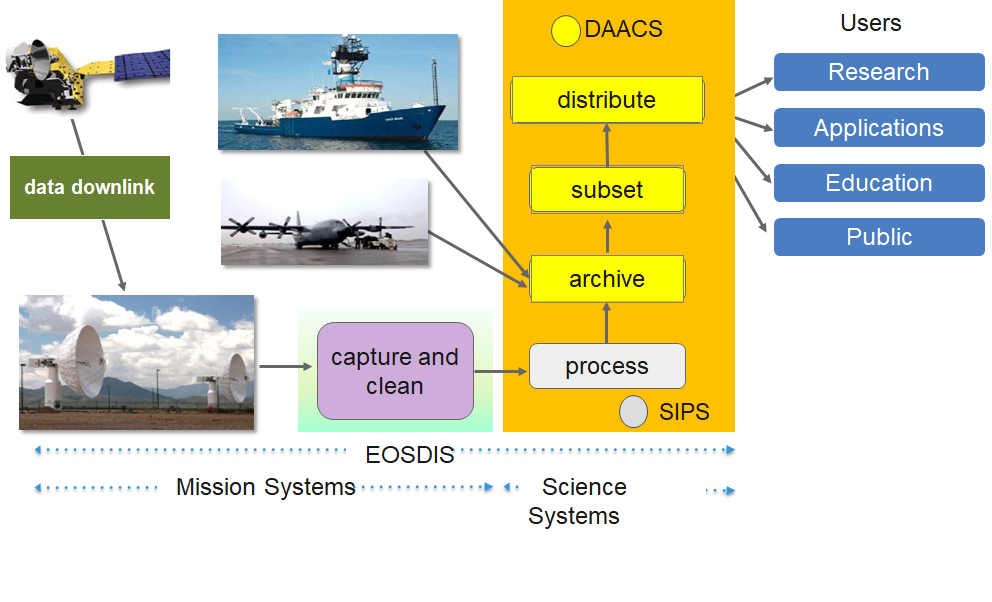 Operating since 1994, it has been evolving to keep pace with technology and users' requirements.
15
[Speaker Notes: Image from ESDIS Project Office]
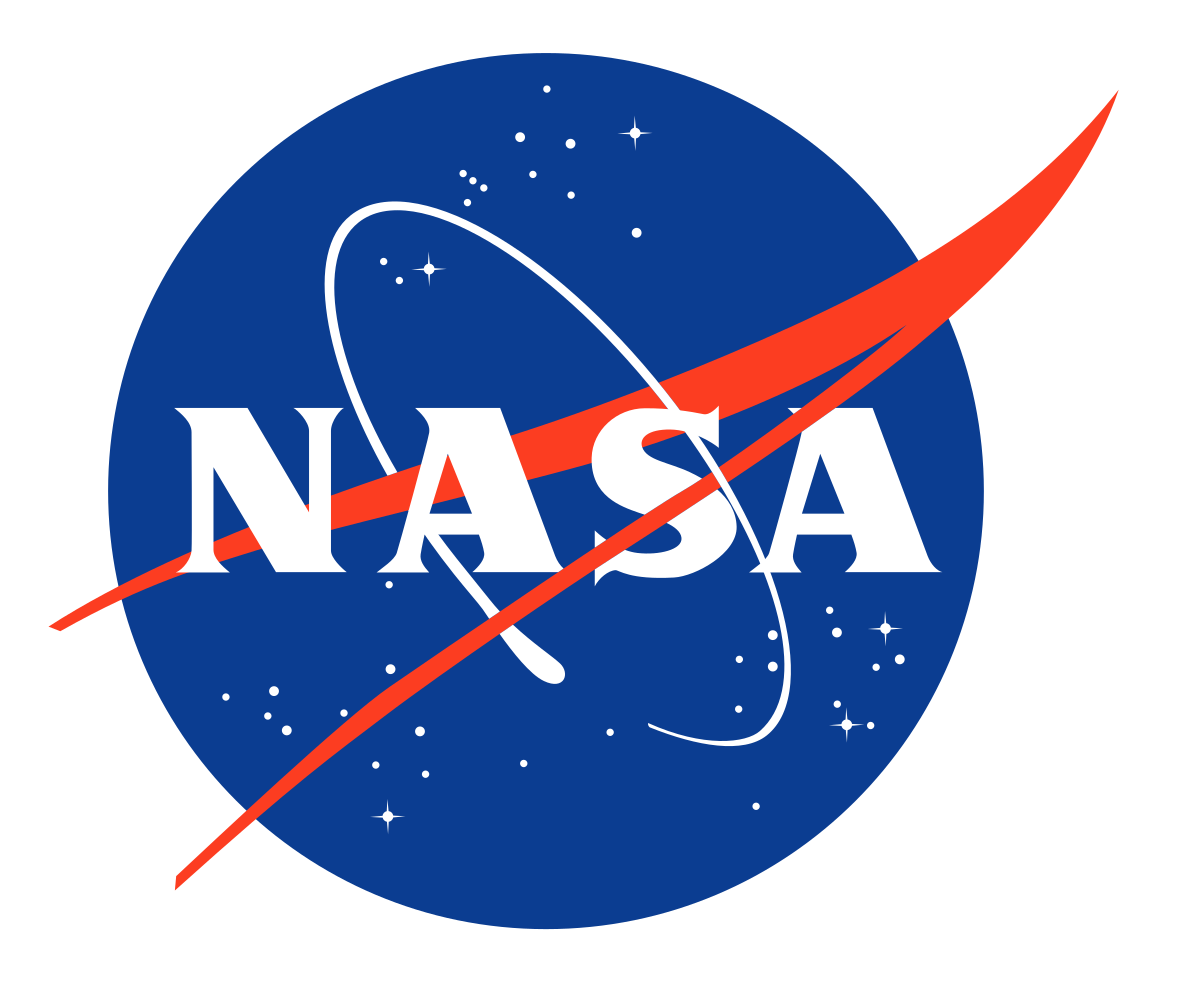 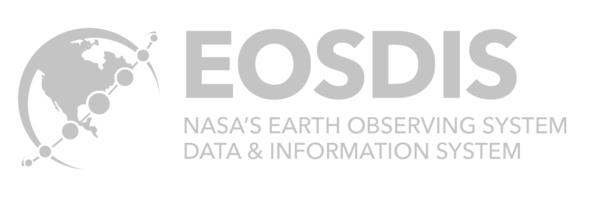 The Earth Science Division Move 
into Supporting Open Science
NASA kicked off a 3-year Strategy for Open-Source Science (OSS) Data and Computing Ecosystem:  
DAACs shift to a focus on enabling scientific research and supporting increasingly diverse communities. Data access becomes standardized with common data user interfaces.  EOSDIS architecture, infrastructure, services become managed services.
To expand to support enabling science and implement the concepts of OSS, are start with 5 focus areas:  
Data and metadata stewardship
Information Management
Open-source software support
Cross-mission science and modeling
User support
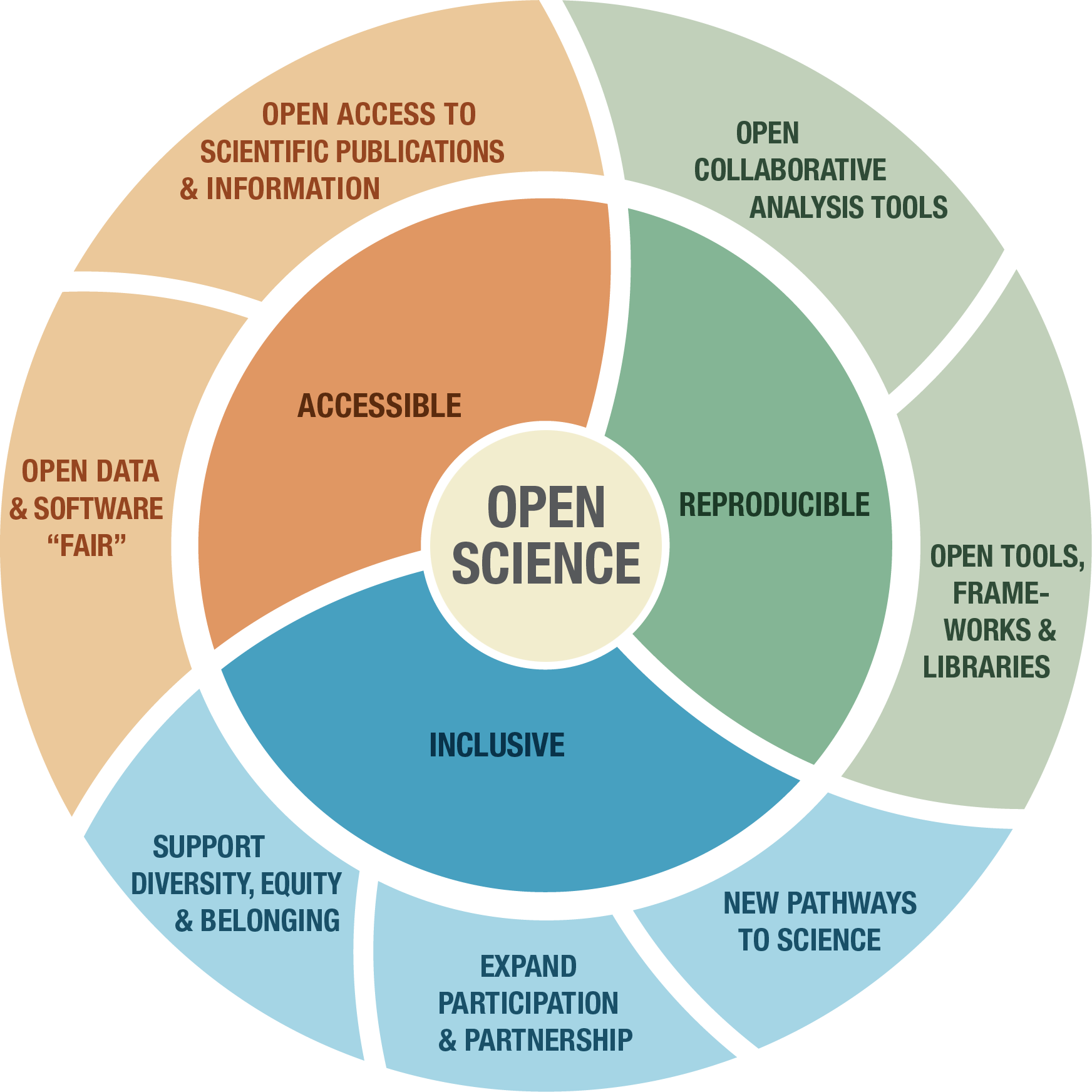 16
[Speaker Notes: Image from ESDIS Project Office]
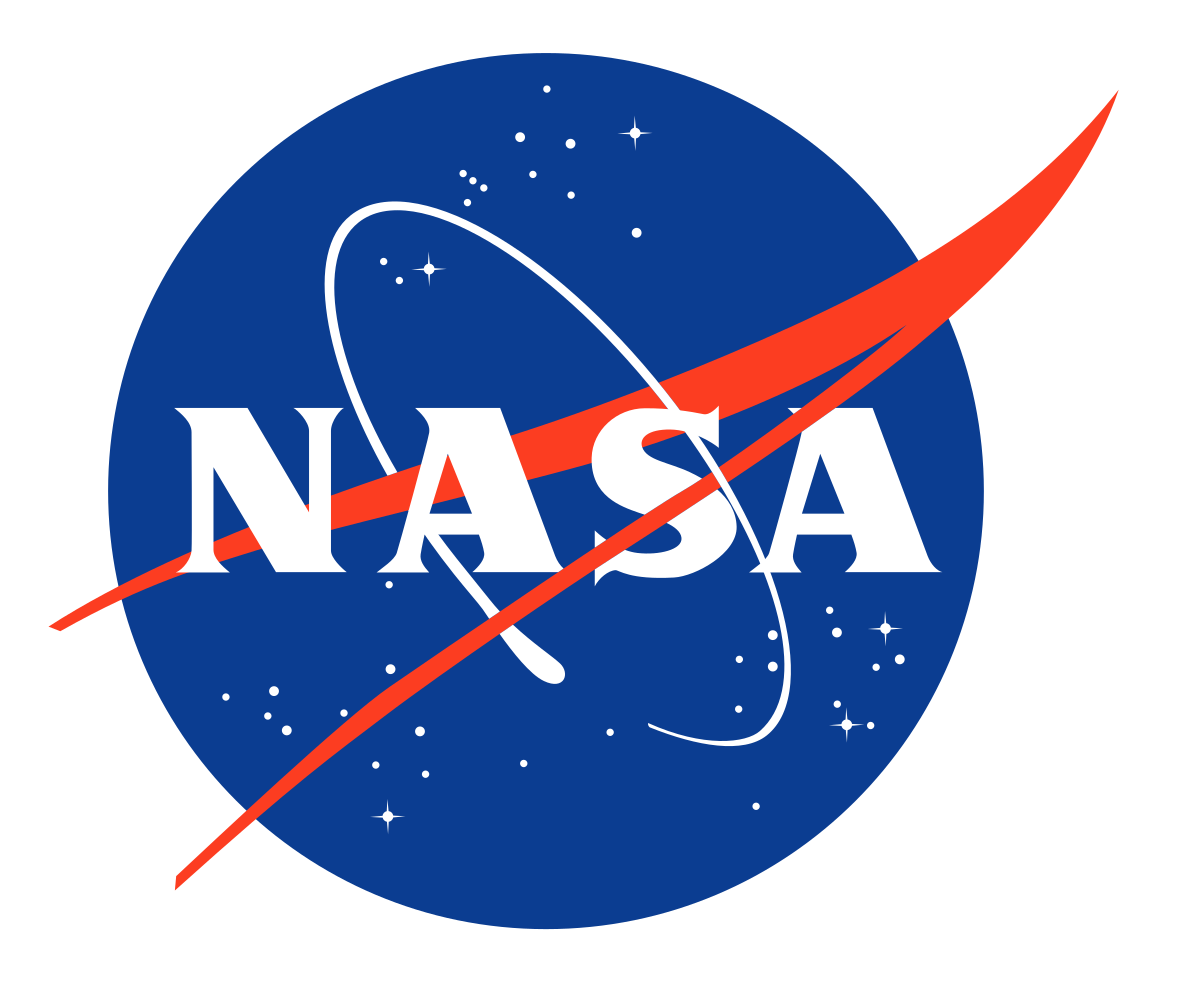 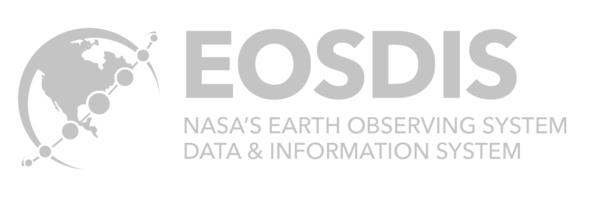 EOSDIS Key Metrics for FY2021
EOSDIS provides:
A production capability for standard science data products from Earth Observing System (EOS) instruments
An “active archive” of Earth science data from EOS and other past and present missions 
A distributed information framework (archive centers, SIPS, networks, interoperability, other system elements) with partners supporting EOS investigators and other users in science, government, industry, education, and policy






Web accesses through FY 2019 were recorded by NetInsight, the commercial off-the-shelf software.          
NetInsight has been discontinued from Oct 1, 2019 and replaced by Google Analytics.
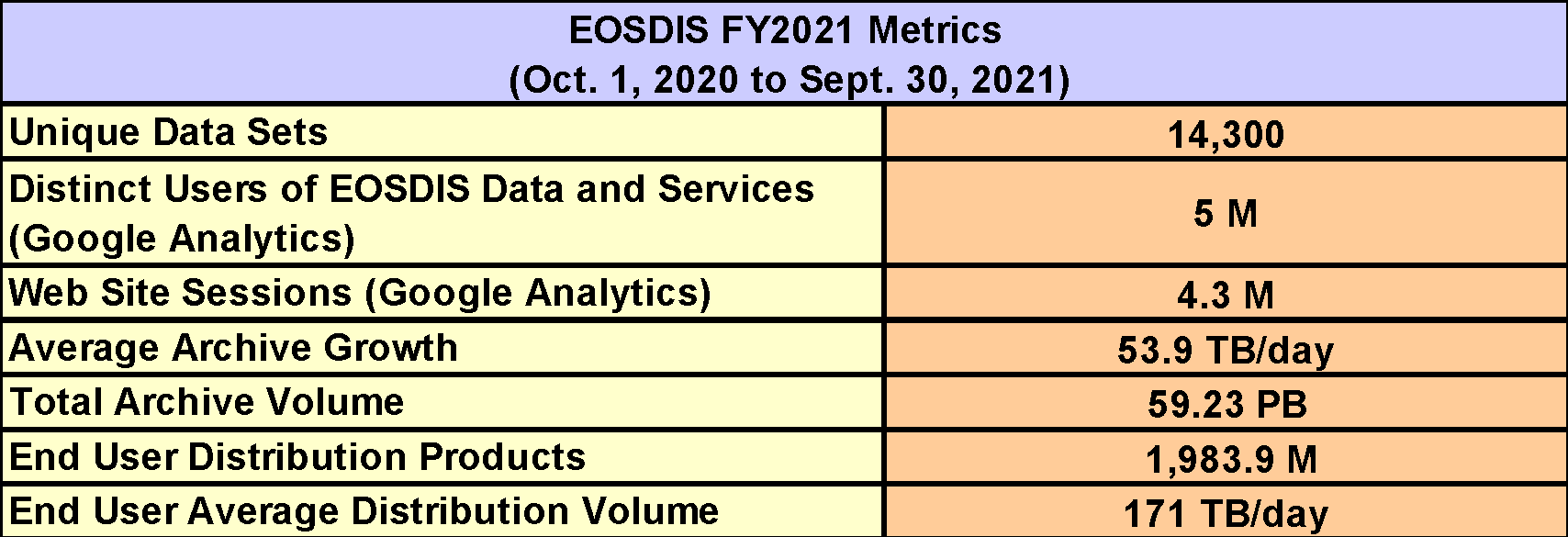 17
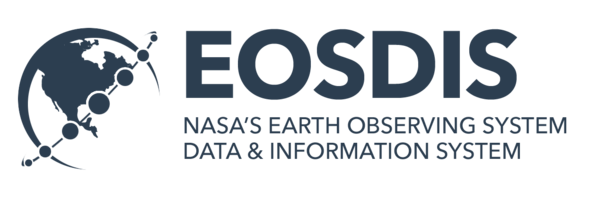 Cloud Platform  Infrastructure

Common Services & Controls
Common Services and Controls
NASA-Approved Amazon Services: Vetted AWS and third-party Software as a Service (SAAS) services and process to add new. Focus is on using AWS cloud-native services
Code Deployment Services: DevOps Continuous Delivery Continuous Integration (CICD) Pipeline to security scan, build, and deploy code
Use of Infrastructure as Code: Including re-useable template to define a multi-account ecosystem
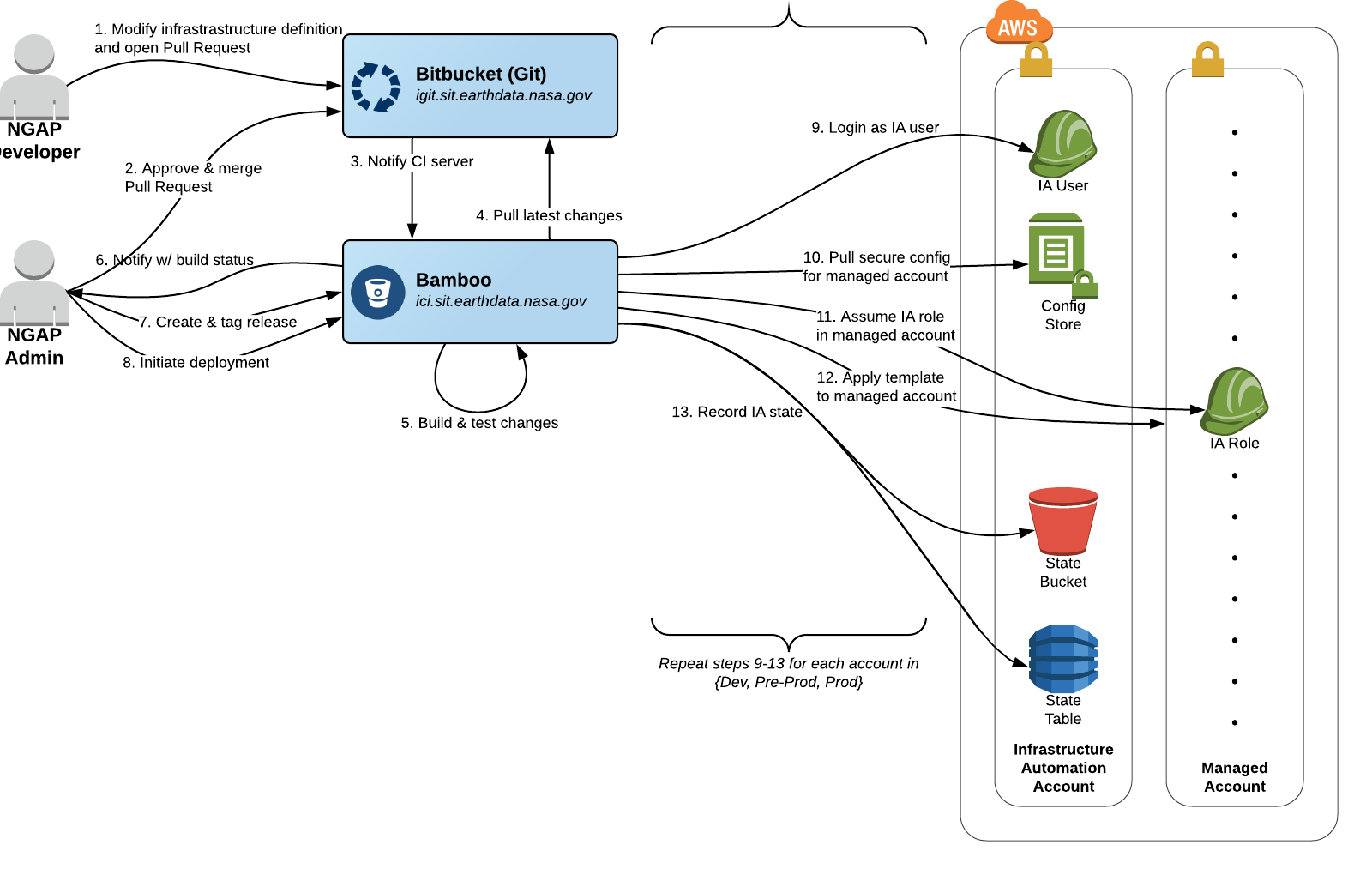 Single “LOW” System Security Plan (SSP) and Authority to Operate (ATO)

Single Identity and Access Management Solution (Kion.io):
Rotate AWS access keys
Apply session limits
Provide role-based access control
two-factor authentication
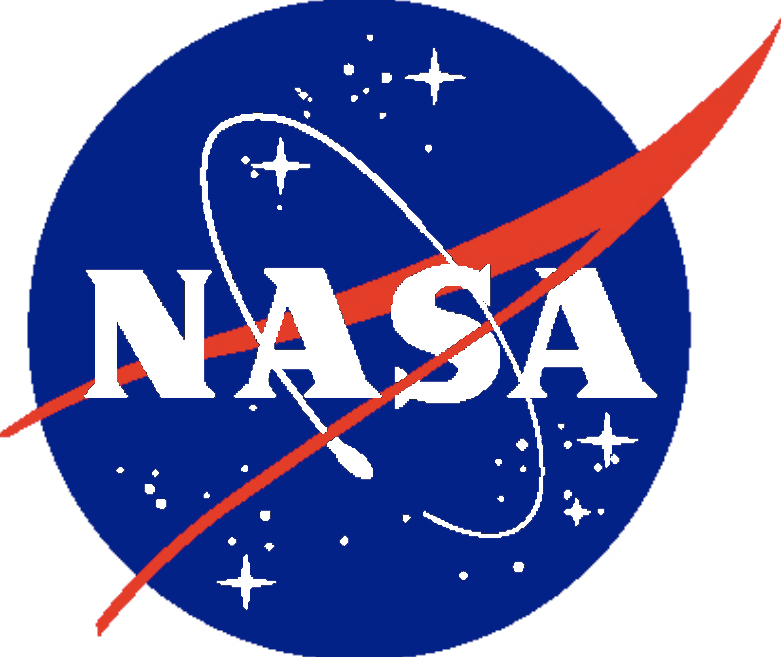 * While providing most flexibility to EOSDIS organizations
18
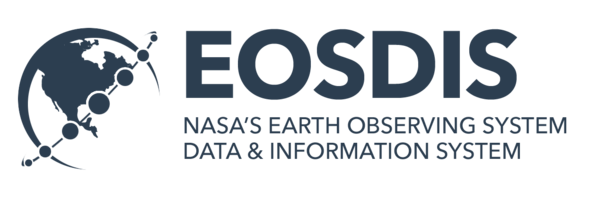 Cloud Platform  Infrastructure

Security & Networking
System Security Principles
IT Security and Networking Services
Security Metrics / Security Analytics
NASA (OCIO) Policy
“LOW” System Security Plan (SSP) / Certification and Accreditation
Single ESDIS owned cloud SSP
Operational Security Agreements (OSA) for EOSDIS organizations. 
Defining application account boundaries and local security operations
Platform Level Operational IT Security Services 
Implement NASA security policies & apply system security architecture principles
Incident detection & contingency response management, ESOC integration
Continuous Diagnostics and Mitigation (CDM). NASA CDM tools not updated for cloud so AWS services deployed:
AWS Simple Systems Manager (asset management)
AWS Inspector (vulnerabilities)
AWS Guard Duty (threat detection)
AWS Config (Configuration Management)
AWS CloudTrails, CloudWatch, Elastic Search (event management)
Risk Management
Incident & Contingency Response
Independent Assessment & Authorization
Security Configuration Management
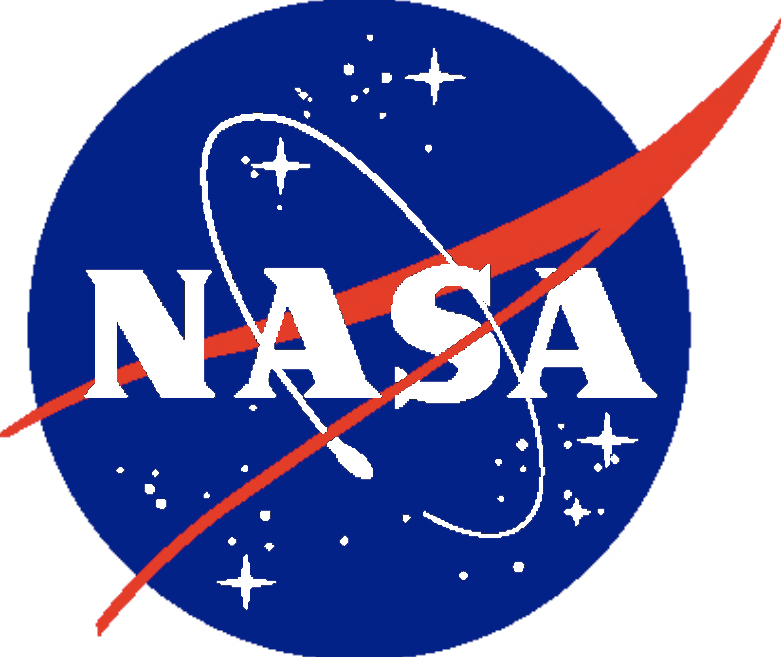 19